Taste
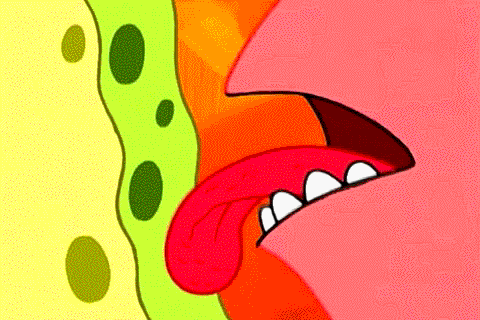 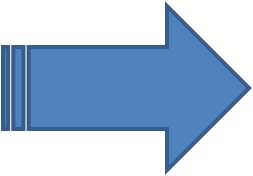 sweet
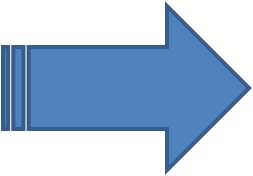 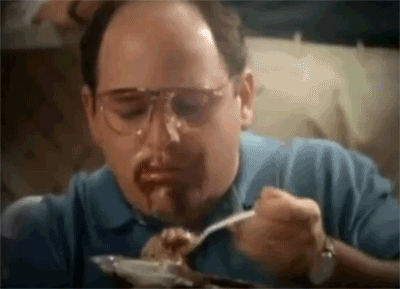 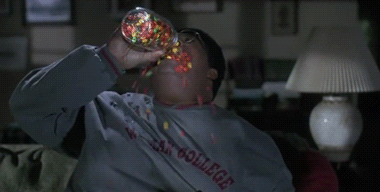 Candy (USA)
Sweets (UK)
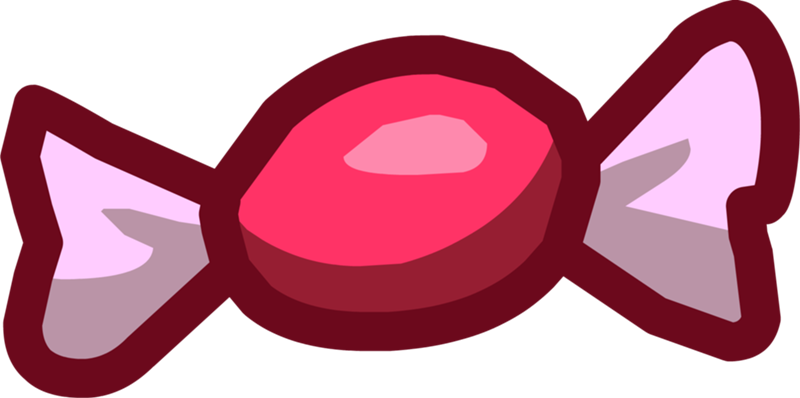 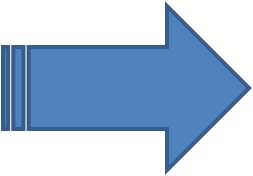 How is it? It’s sweet
ice cream
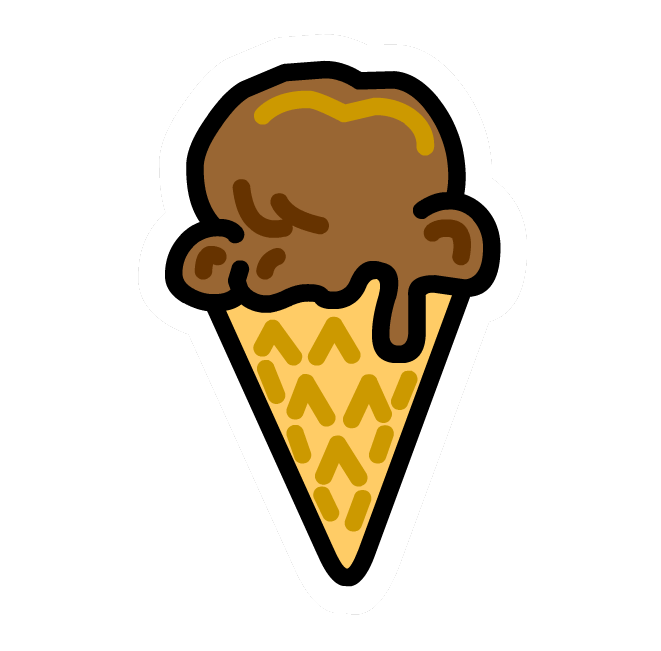 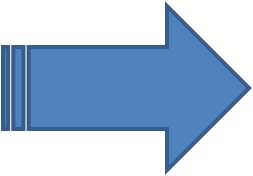 How is it? It’s sweet
sour
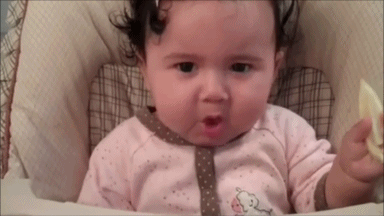 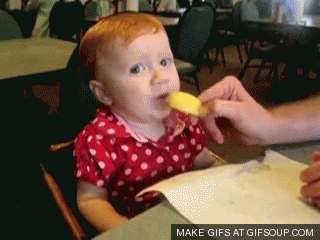 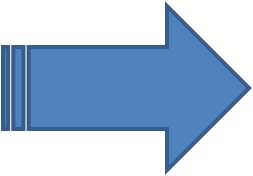 lemon
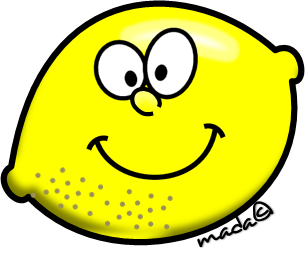 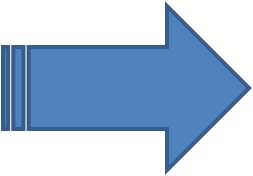 How is it? It’s sour
Bitter
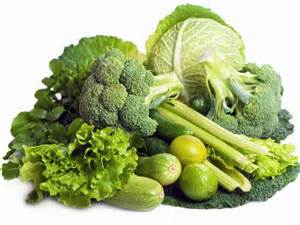 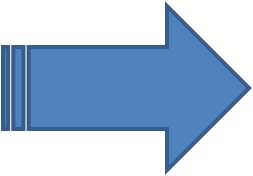 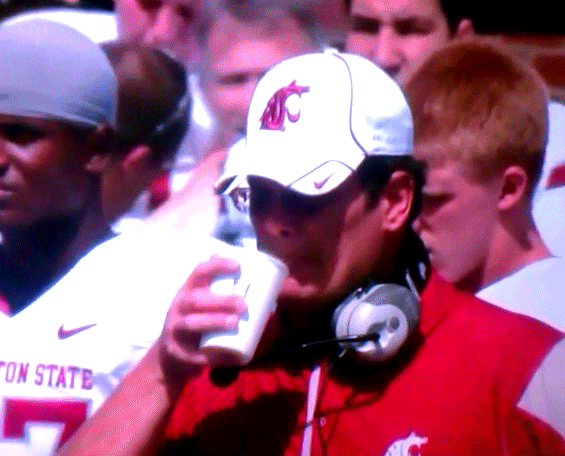 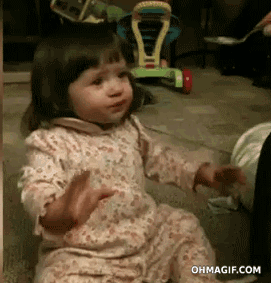 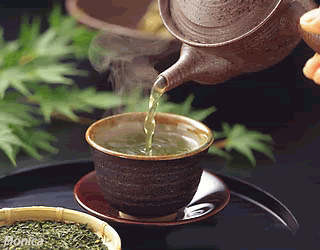 coffee
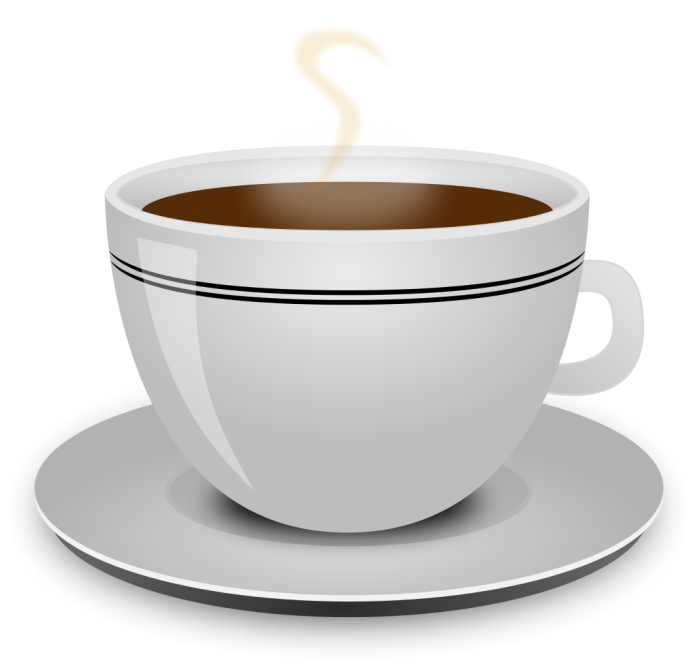 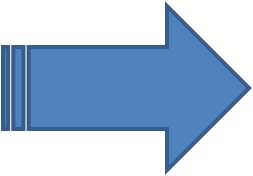 How is it? It’s bitter
Spicy
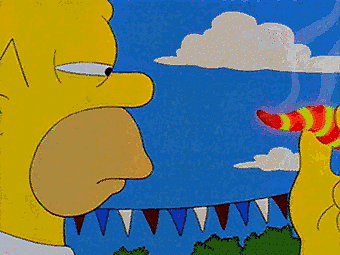 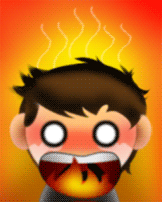 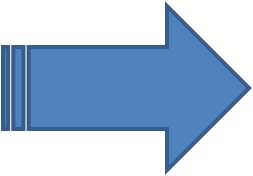 pepper
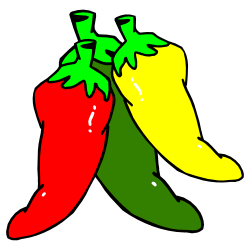 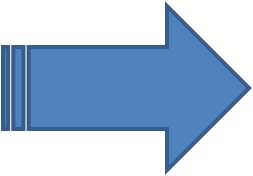 How is it? It’s spicy
Salty
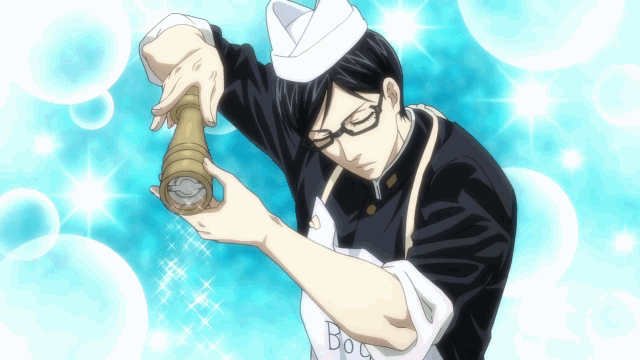 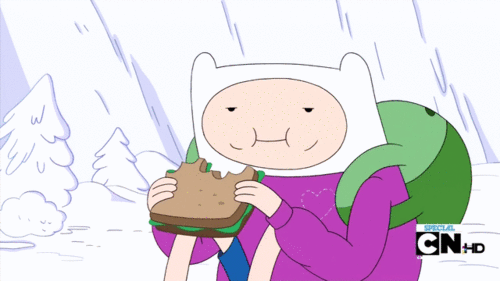 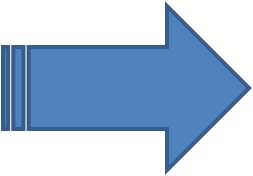 sandwich
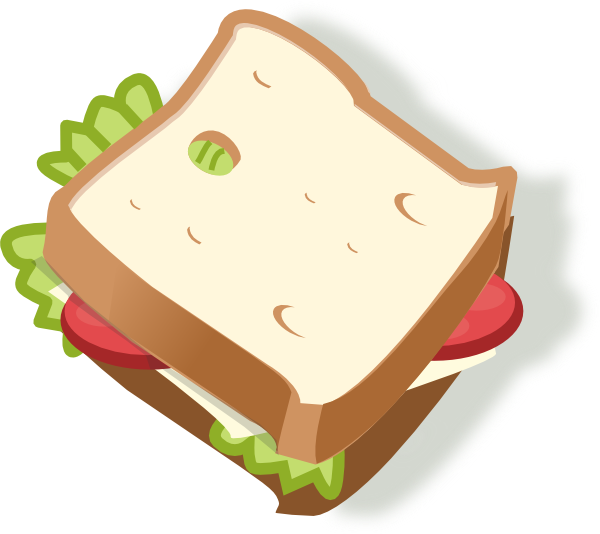 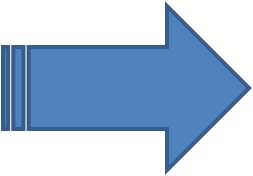 How is it? It’s salty
Let’s sing the Let's Taste the Food – YBM https://www.youtube.com/watch?v=qQIGOFXboZw
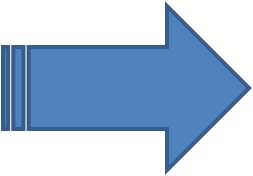 It’s … sweet / sour
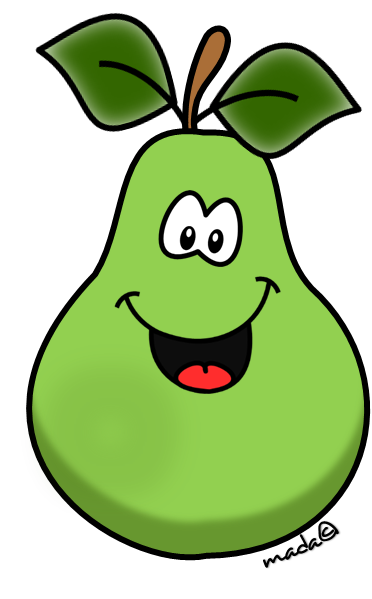 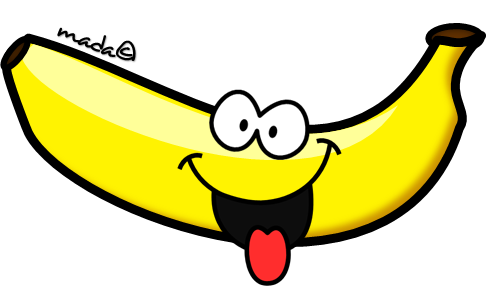 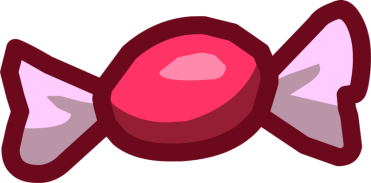 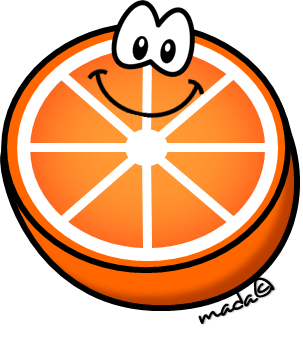 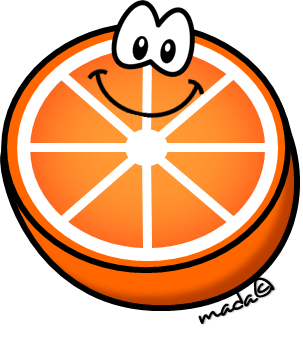 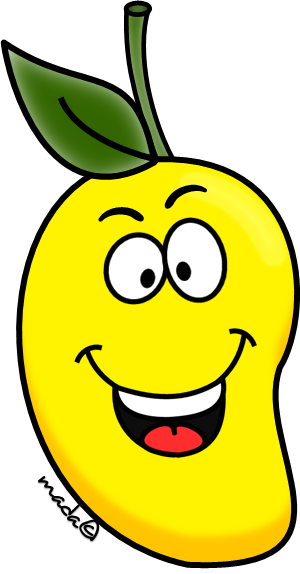 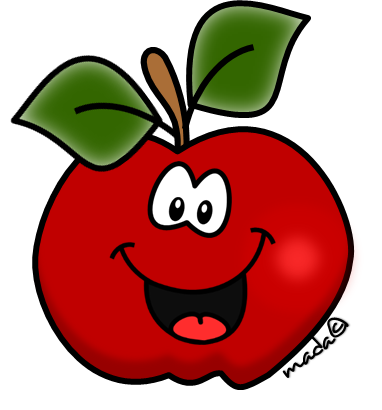 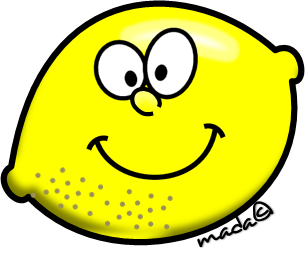 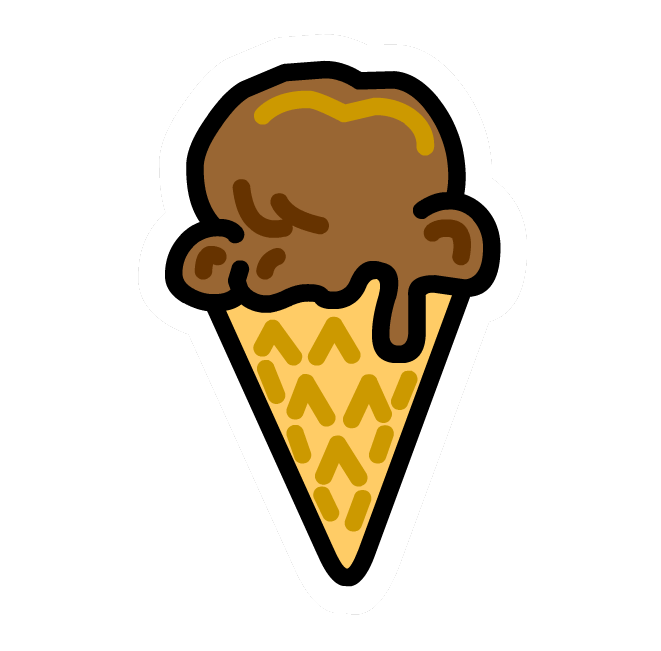 sweet
sour
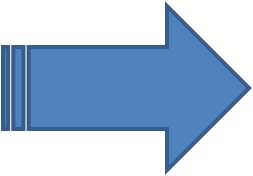 It’s … long / round
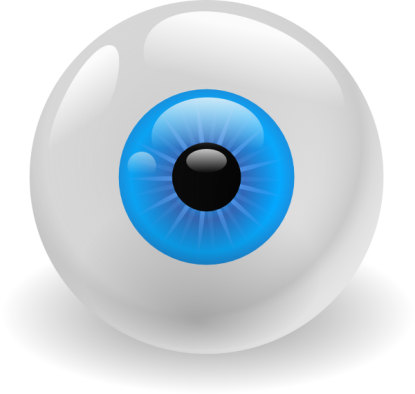 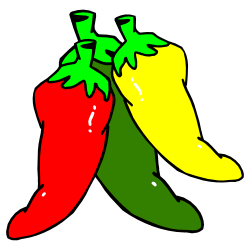 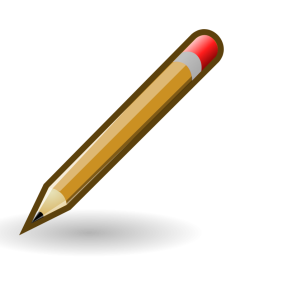 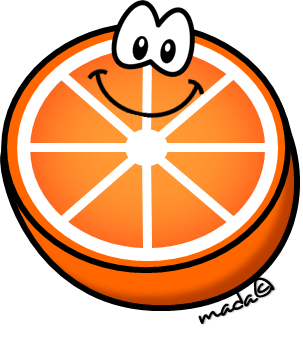 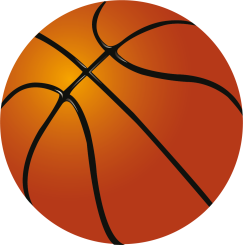 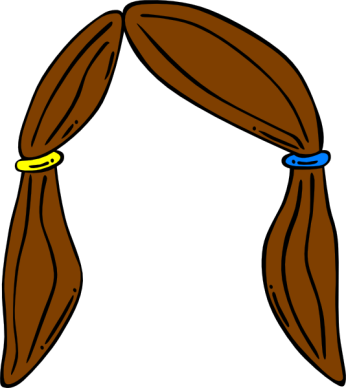 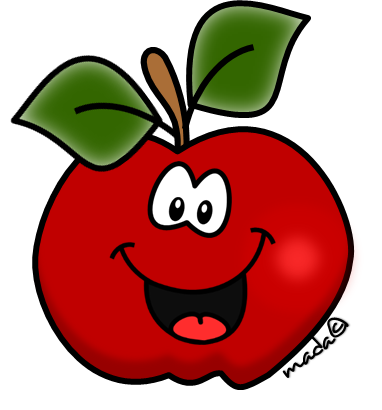 long
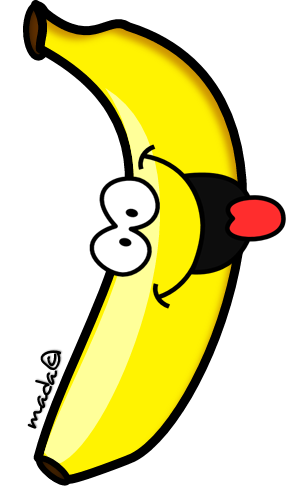 round
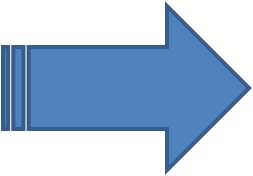 What is it?It’s a / an …
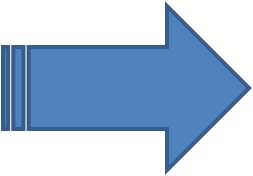 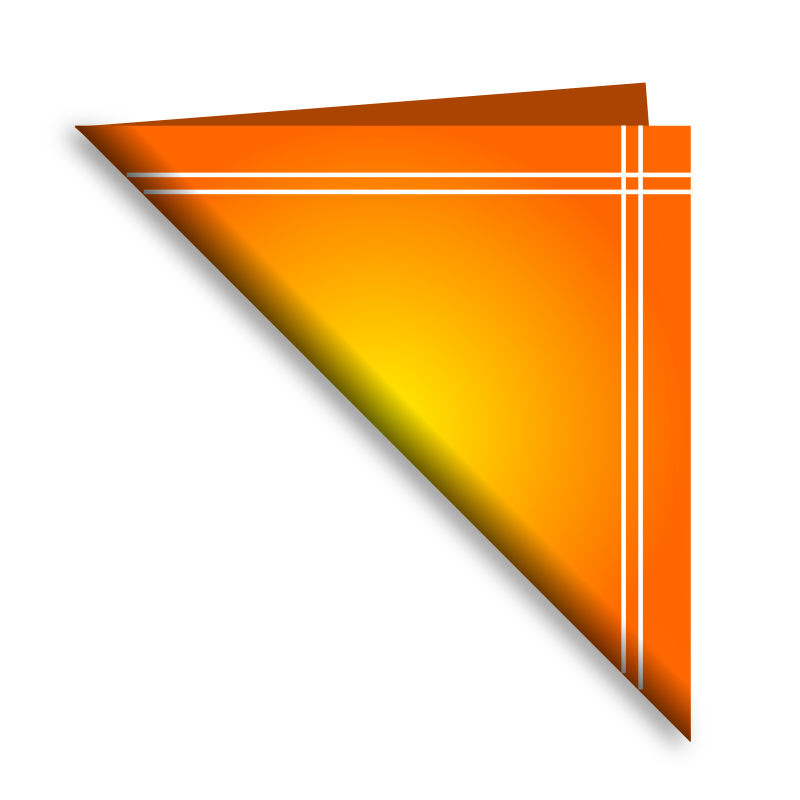 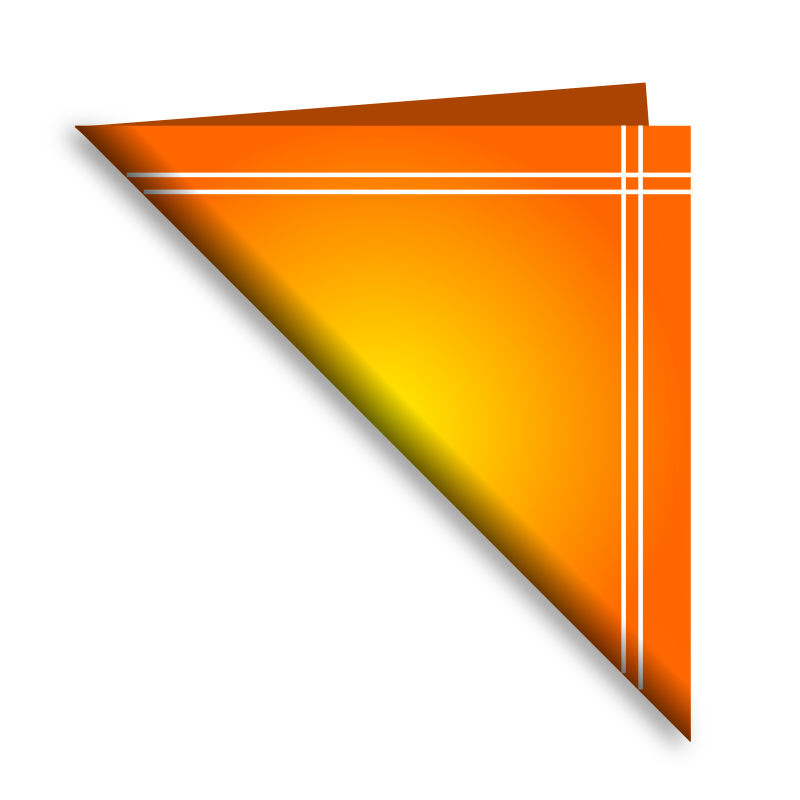 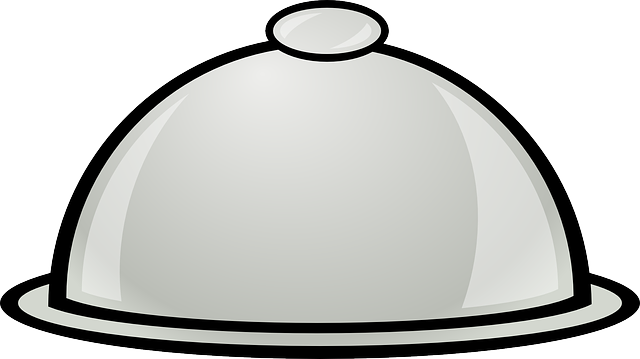 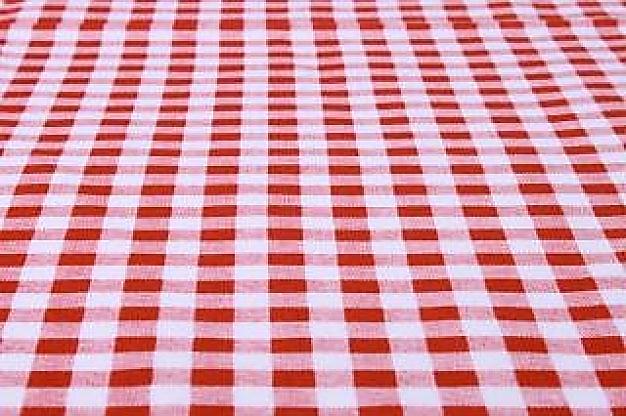 It’s  red
It’s round.
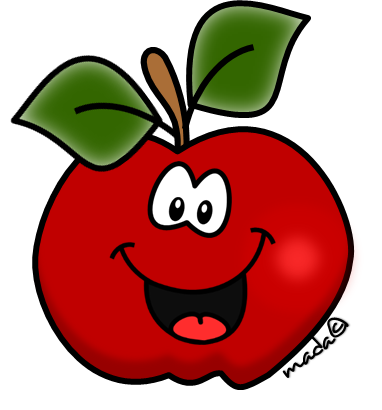 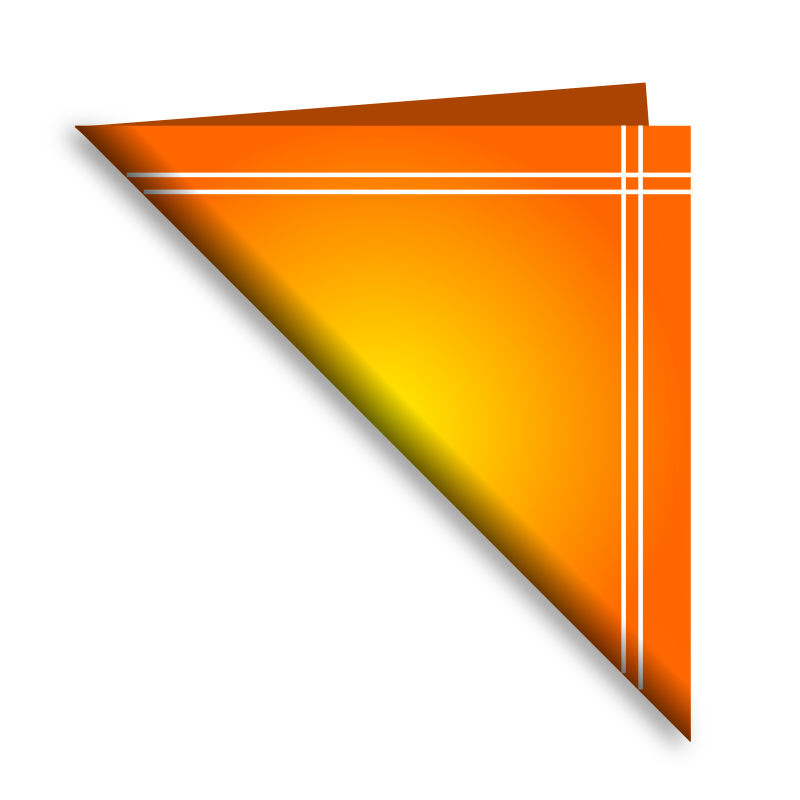 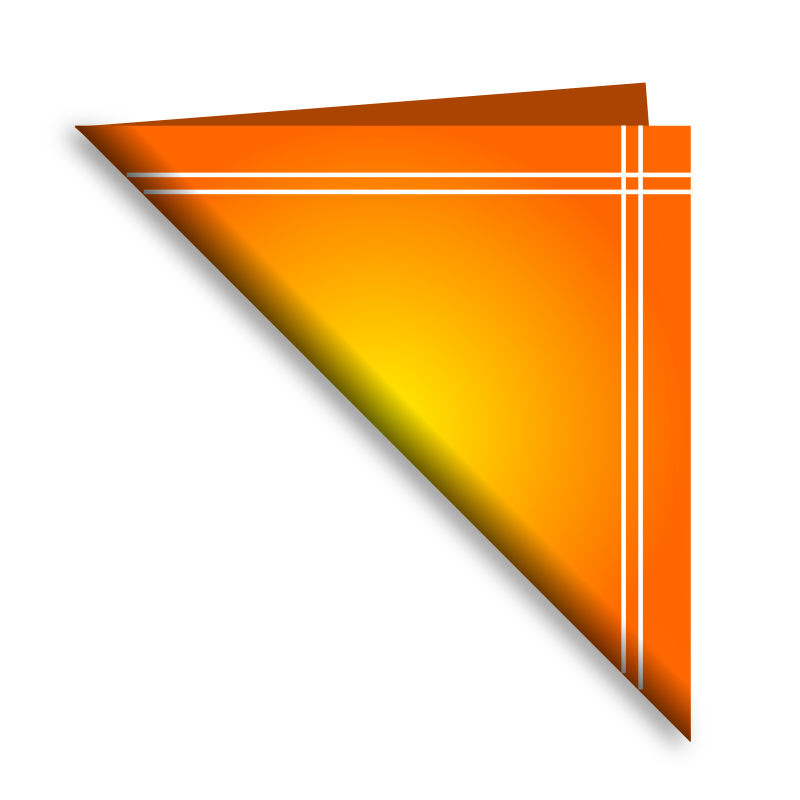 It’s  an apple
It’s a fruit.
It’s  sweet.
What is it?It’s a / an …
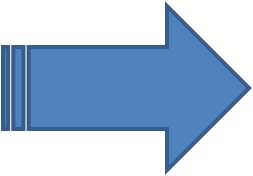 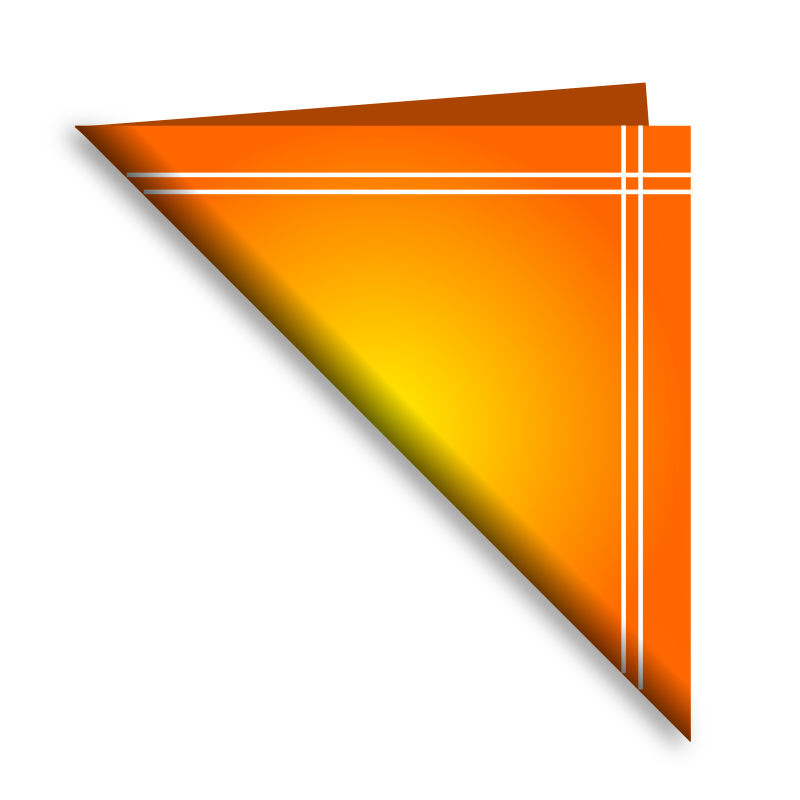 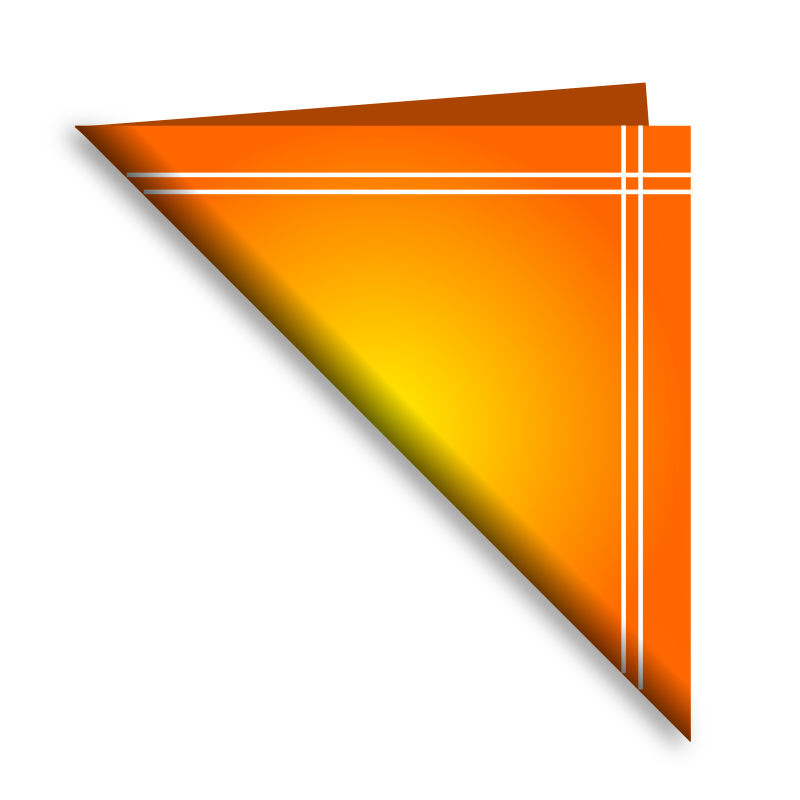 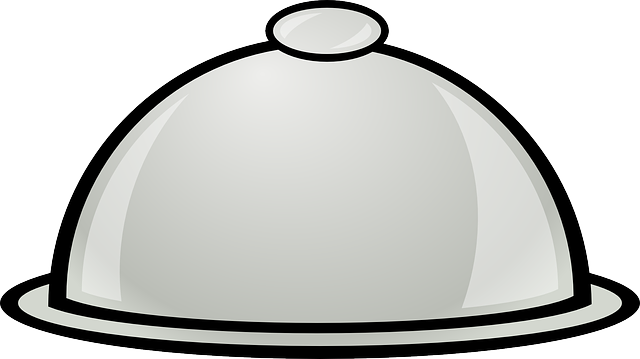 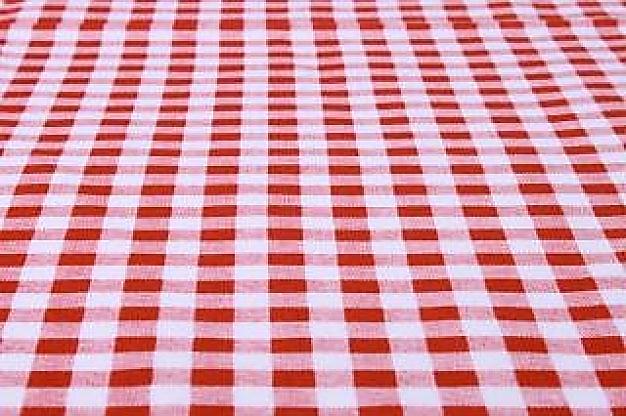 It’s  long
It’s yellow.
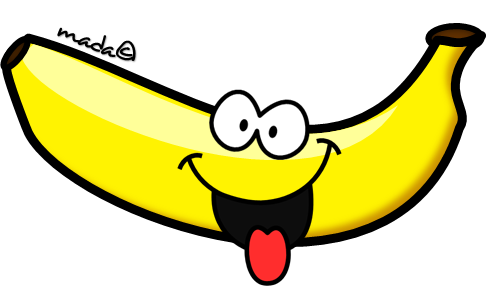 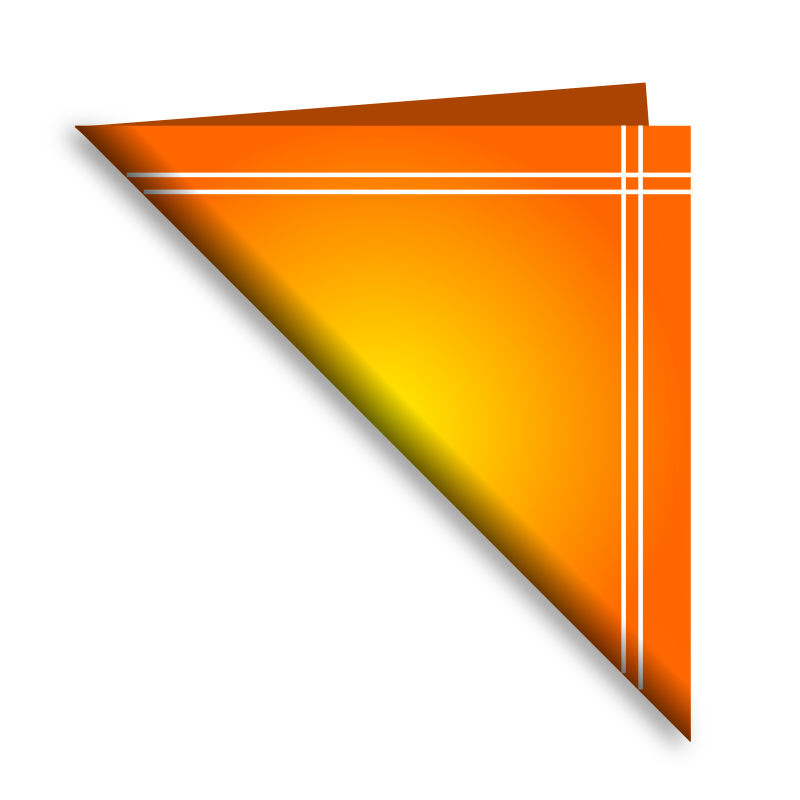 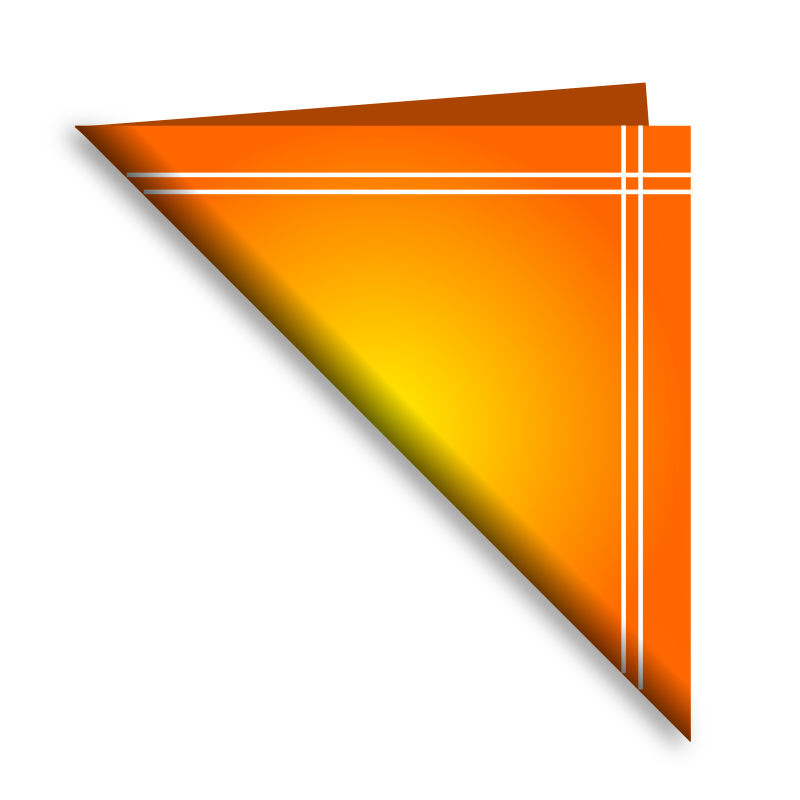 It’s  a banana
It’s a fruit.
It’s  sweet.
What is it?It’s a / an …
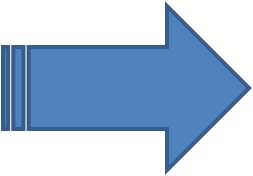 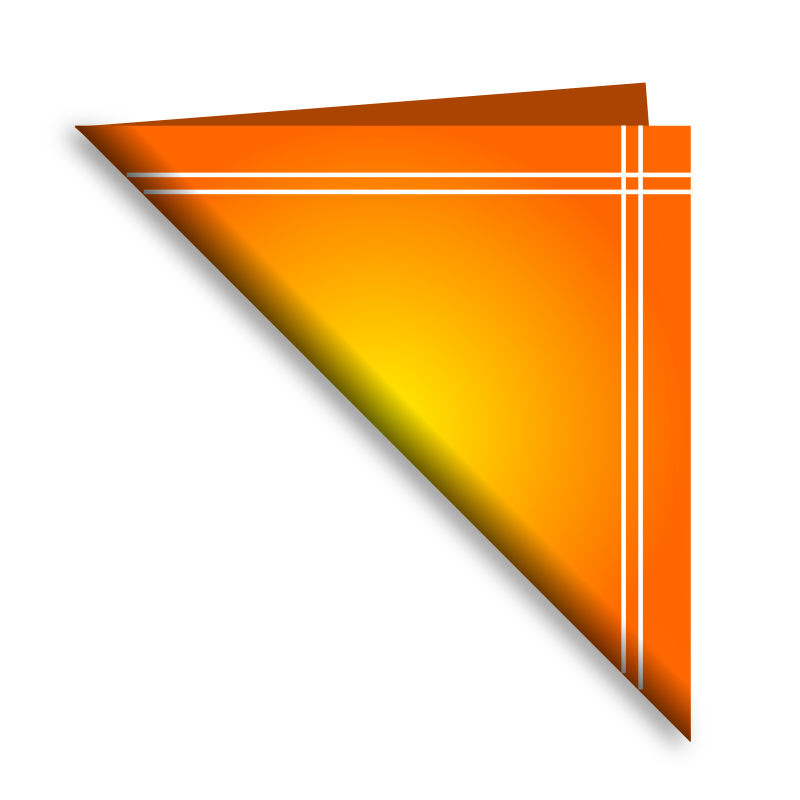 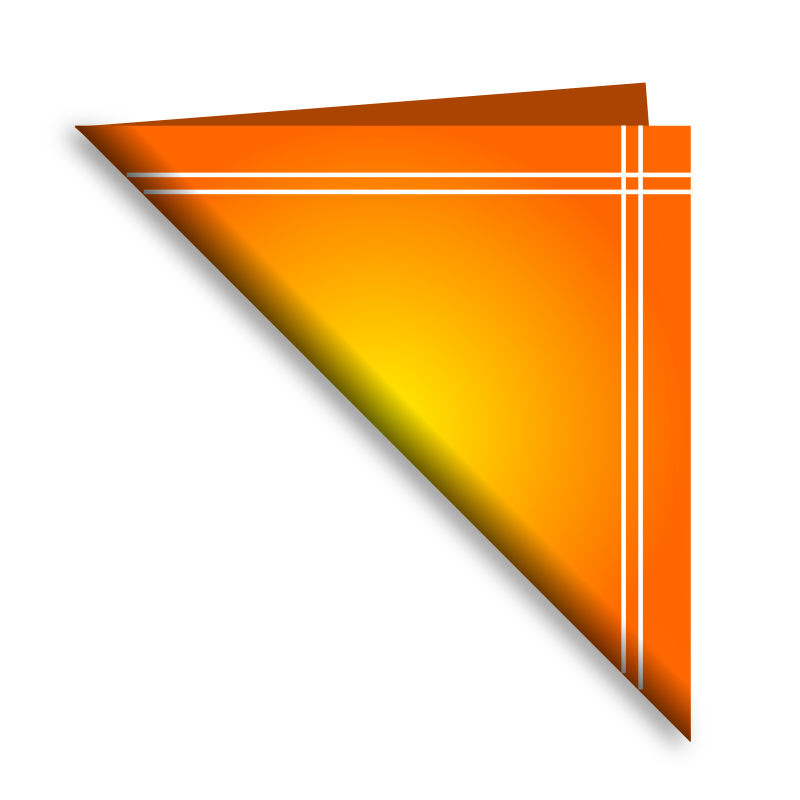 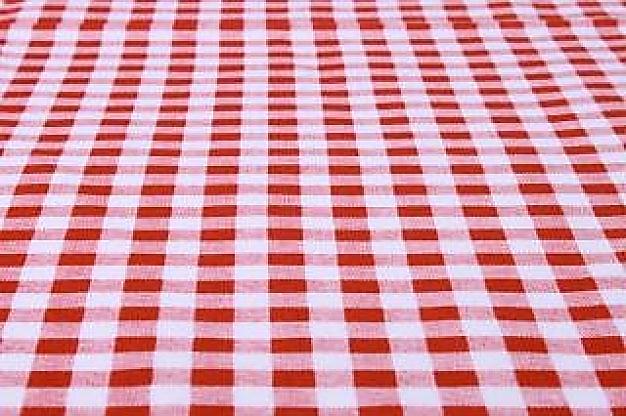 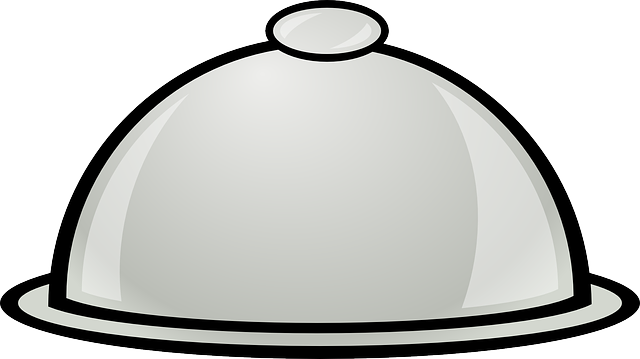 It’s yellow,red and green.
It’s  long
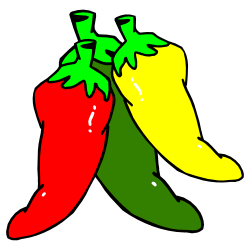 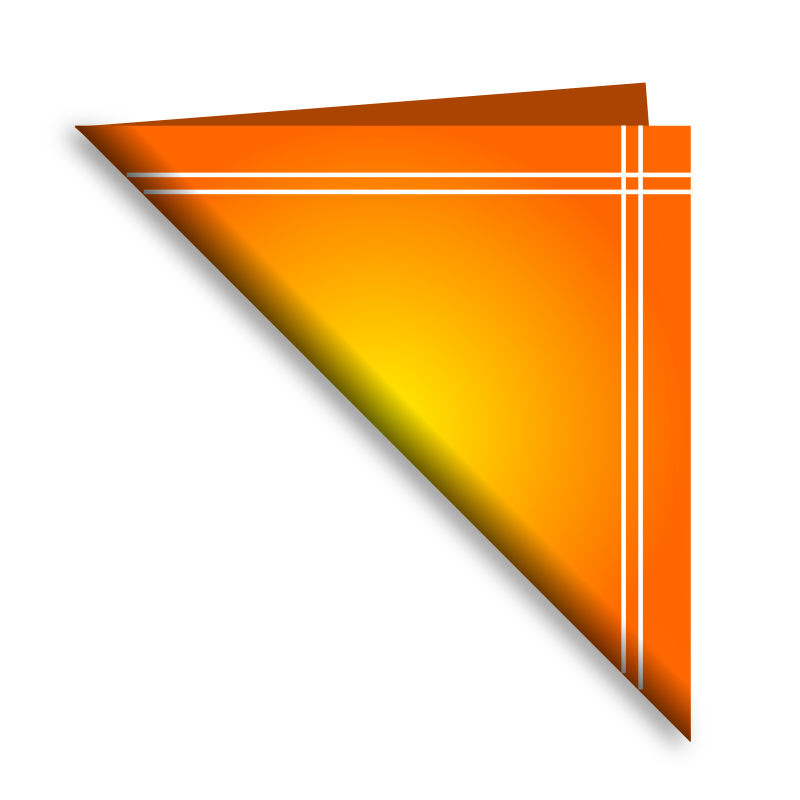 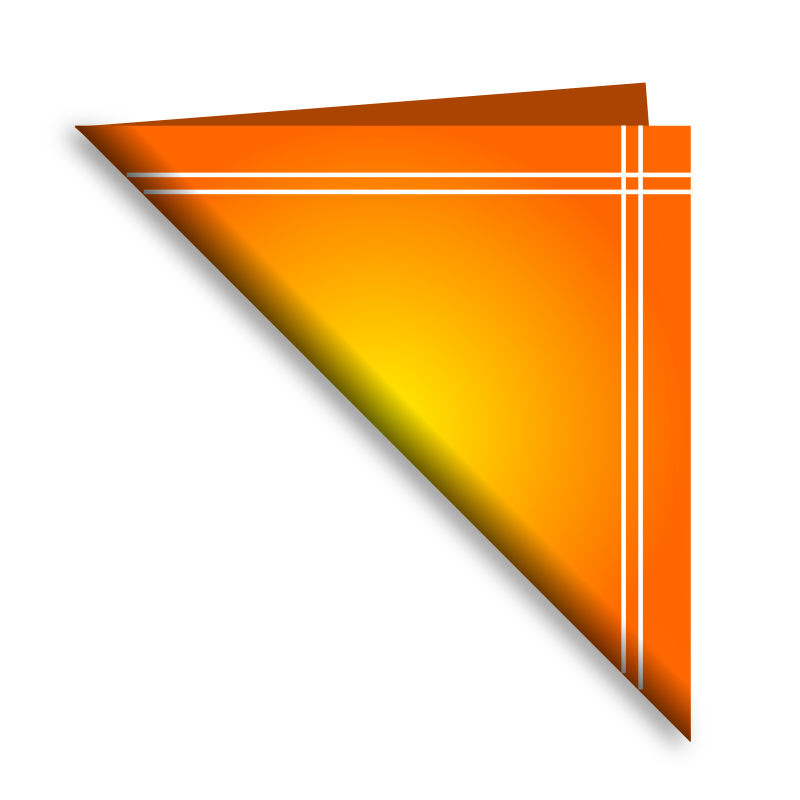 It’s  a pepper
It’s hot.
It’s  spicy.
What is it?It’s a / an …
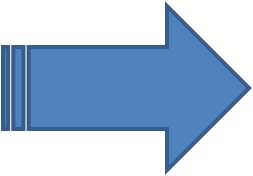 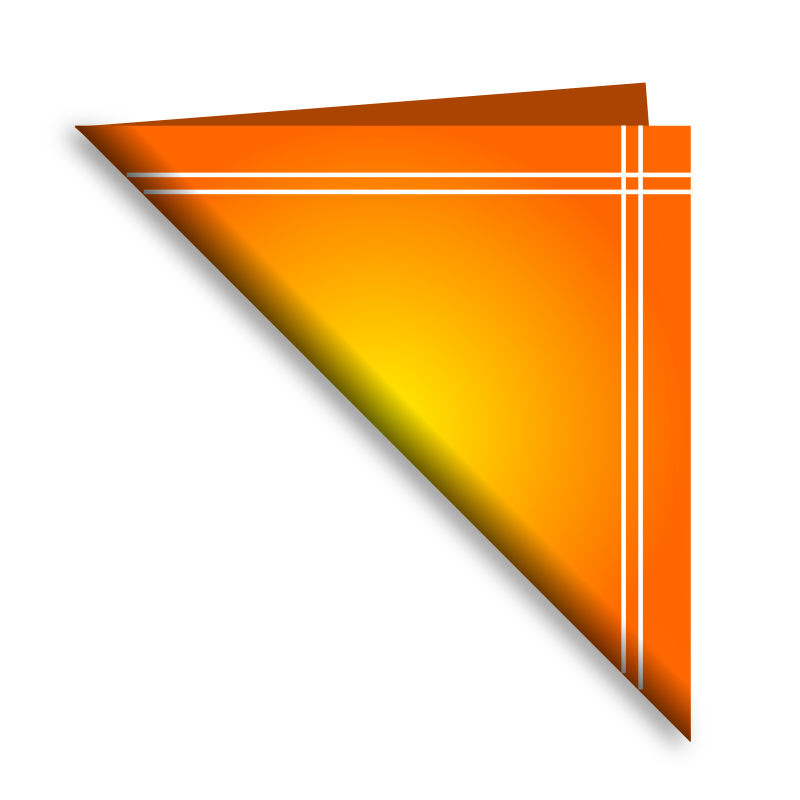 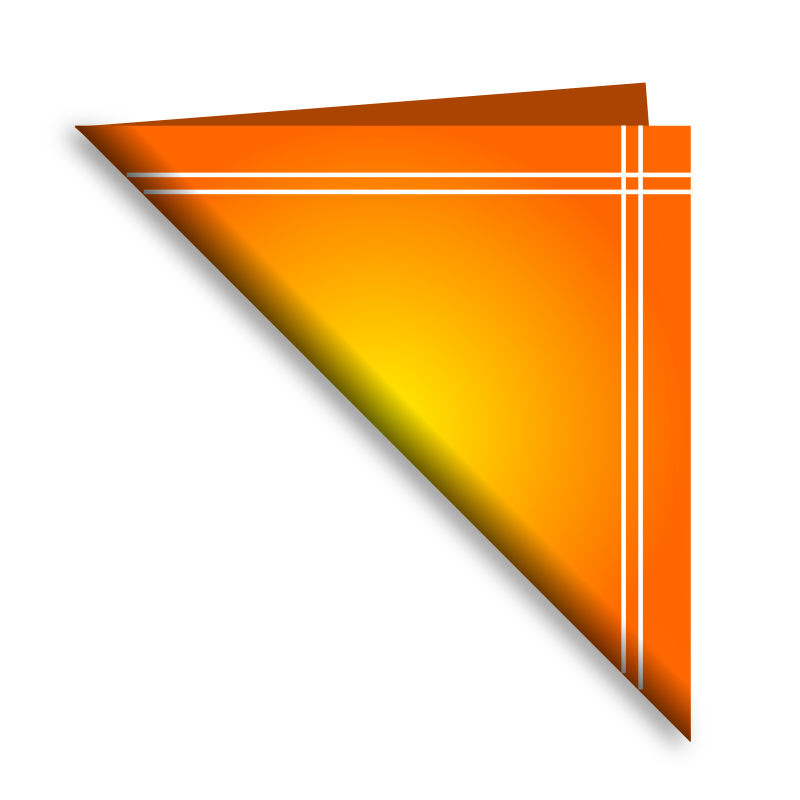 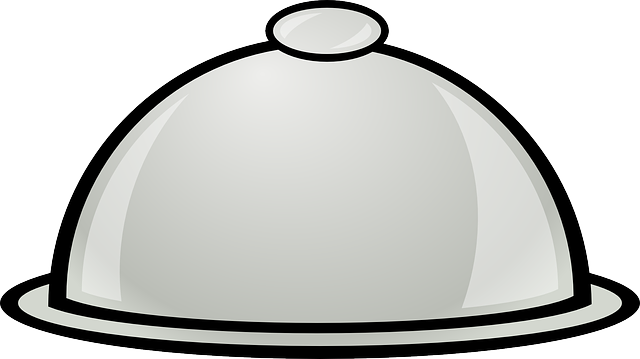 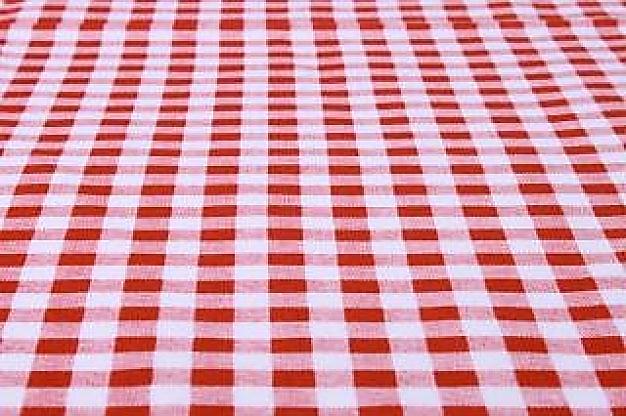 It’s  longand round
It’s yellow.
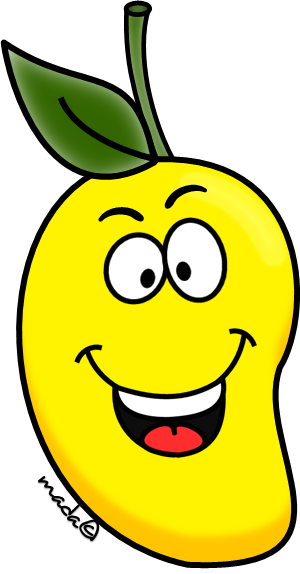 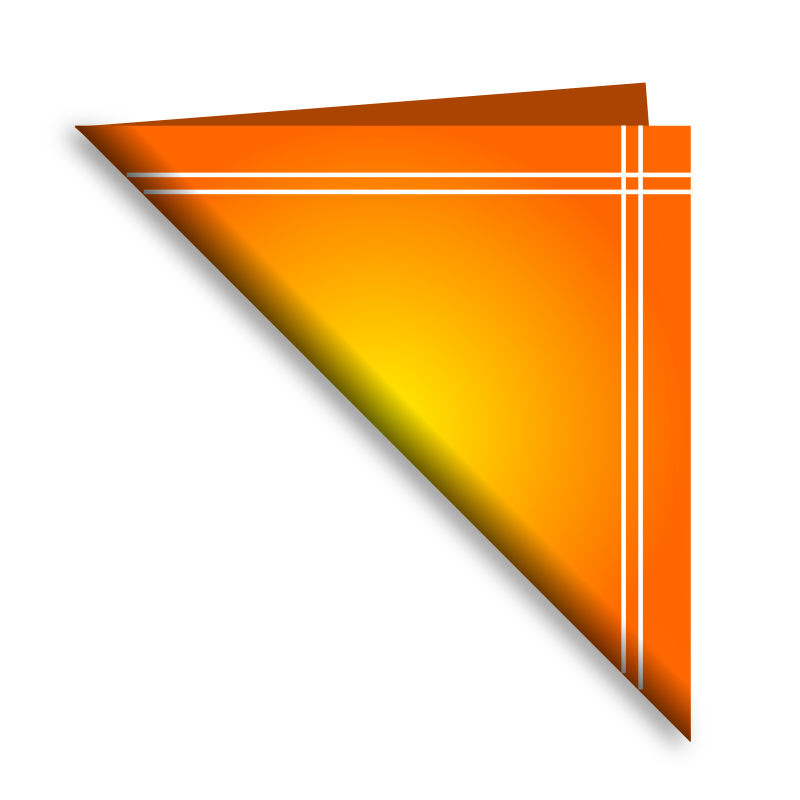 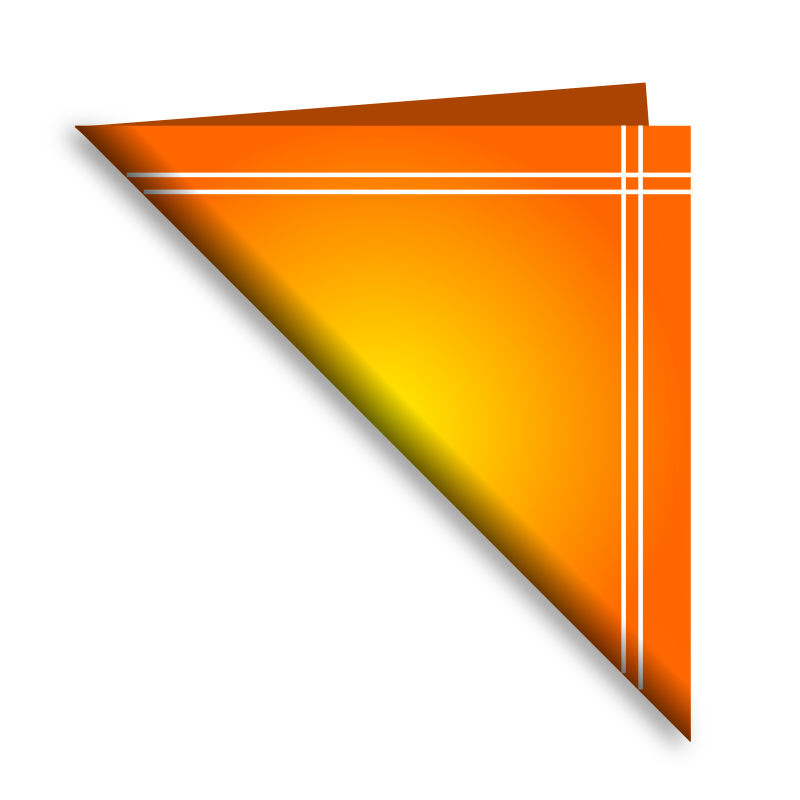 It’s  a mango
It’s sweet.
It’s  a fruit.
What is it?It’s a / an …
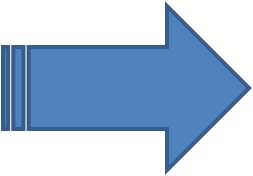 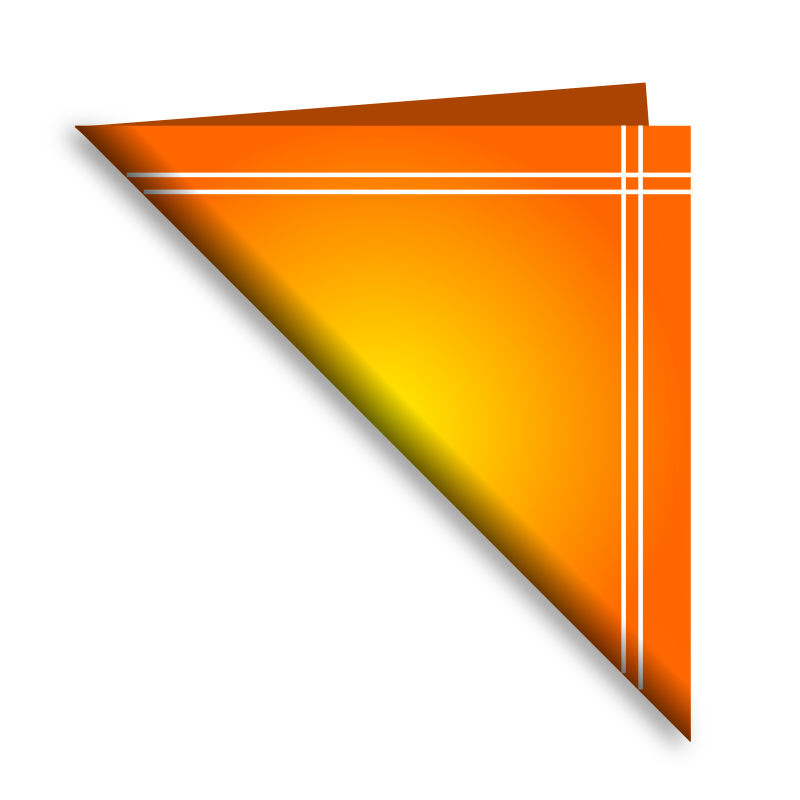 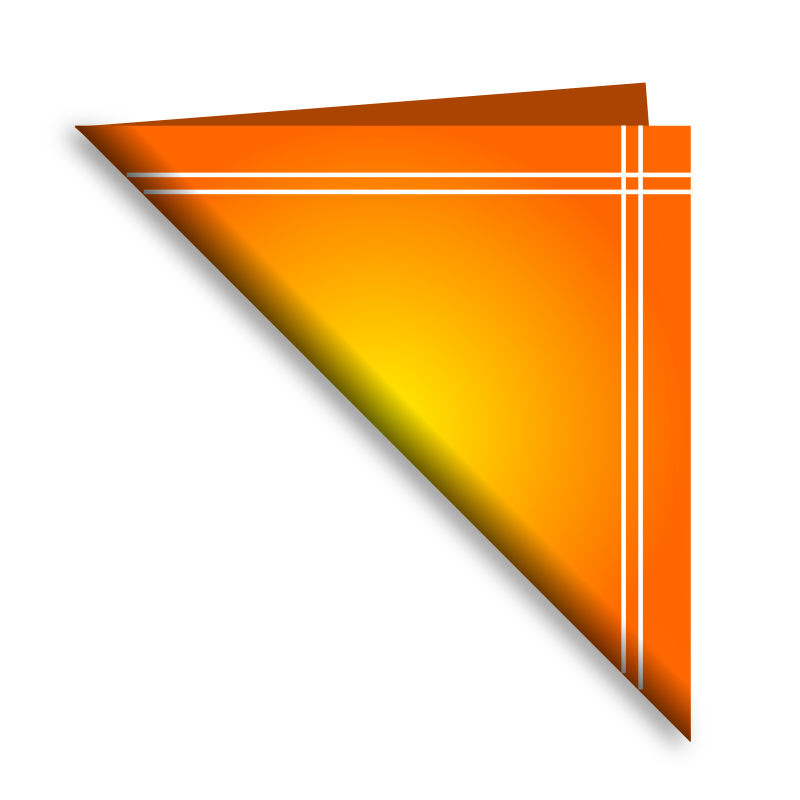 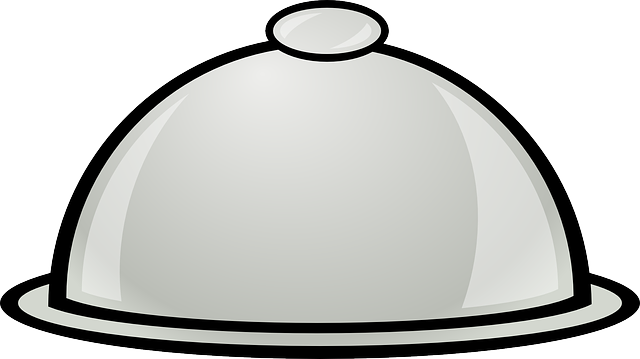 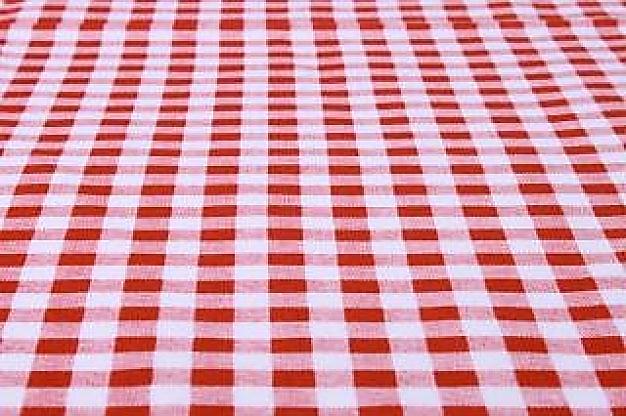 It’s a drink.
It’s bitter.
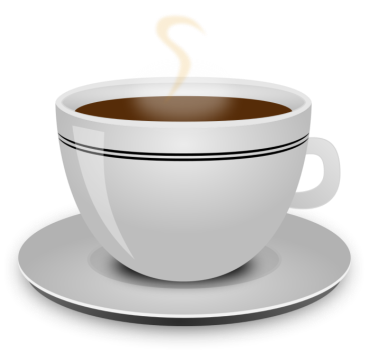 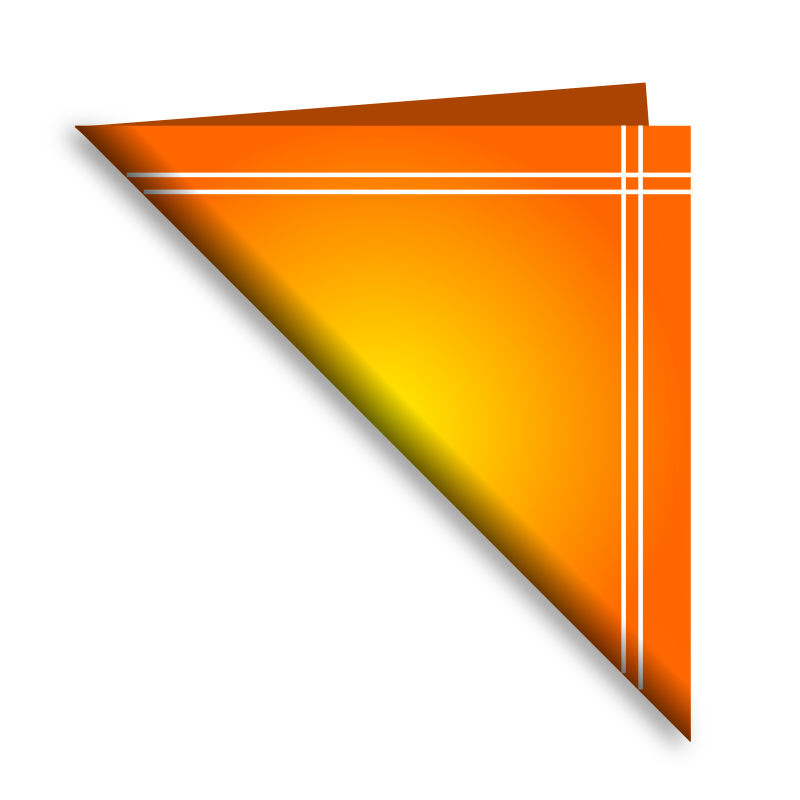 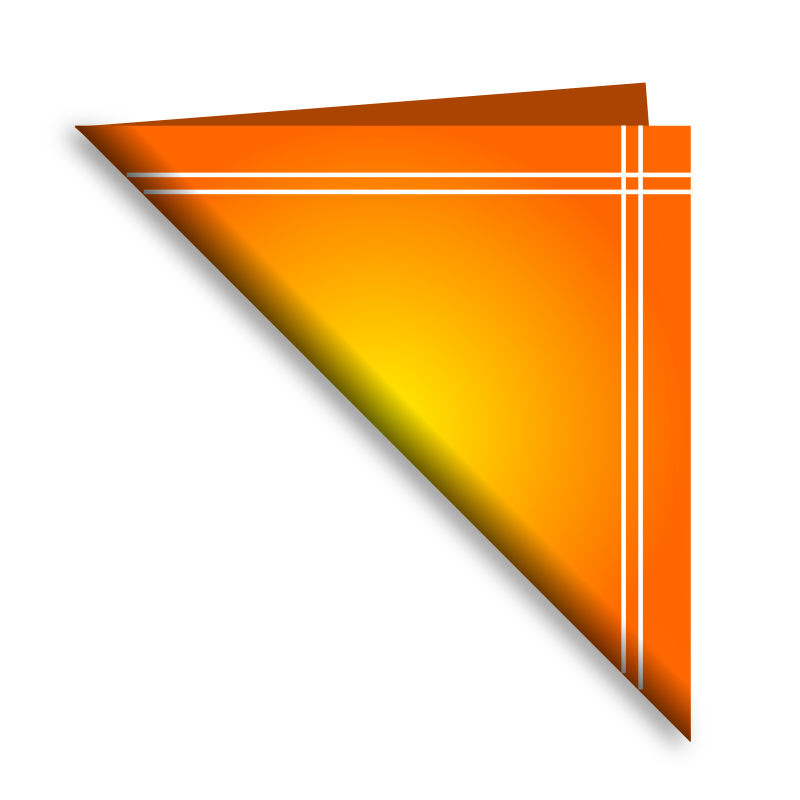 It’s  a coffee
It’s hot.
It’s  brown.
What is it?It’s a / an …
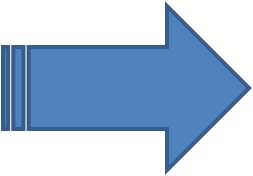 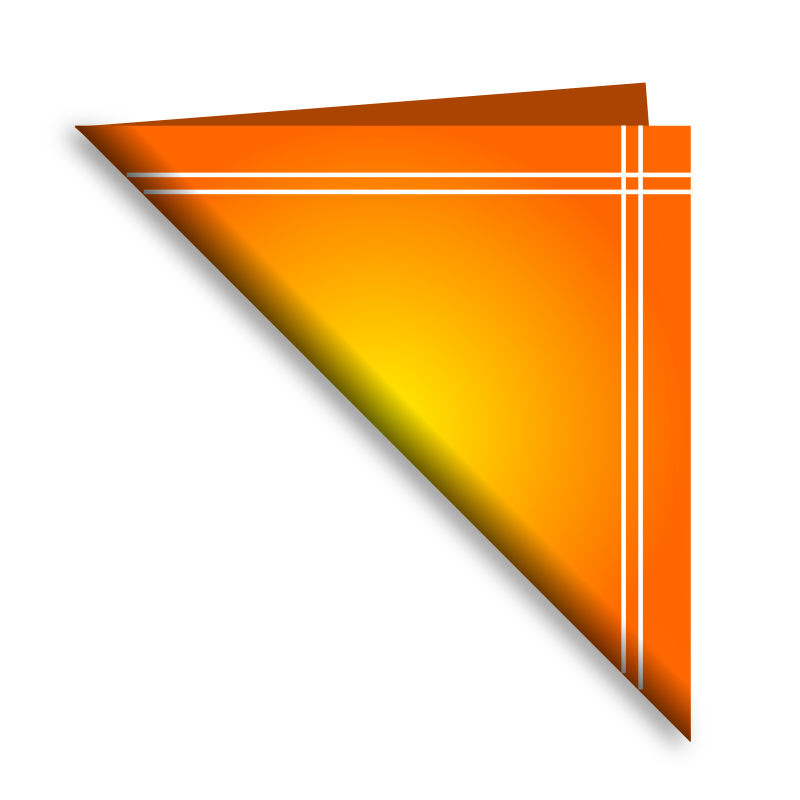 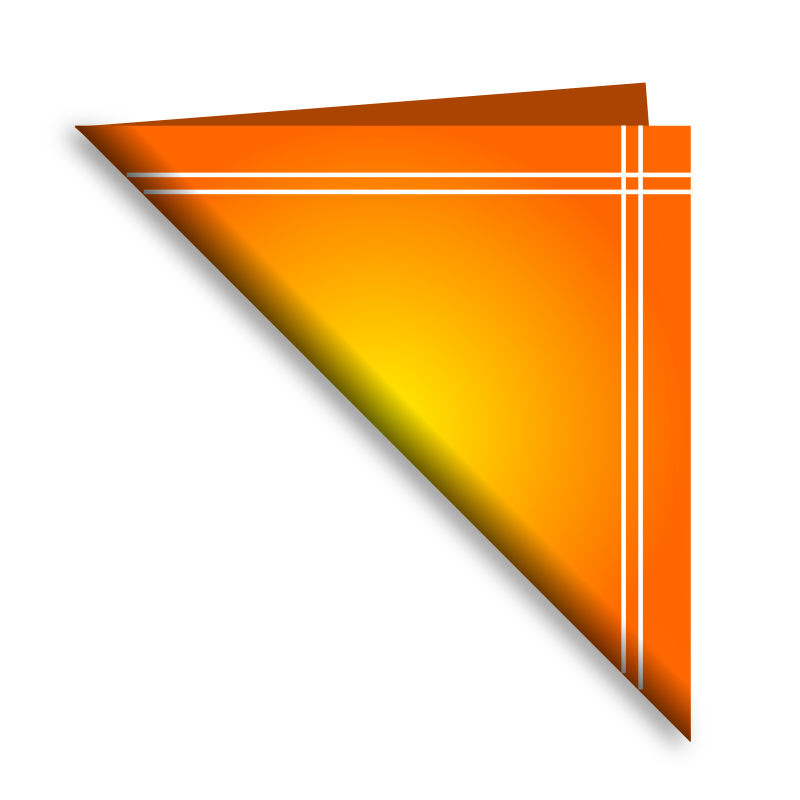 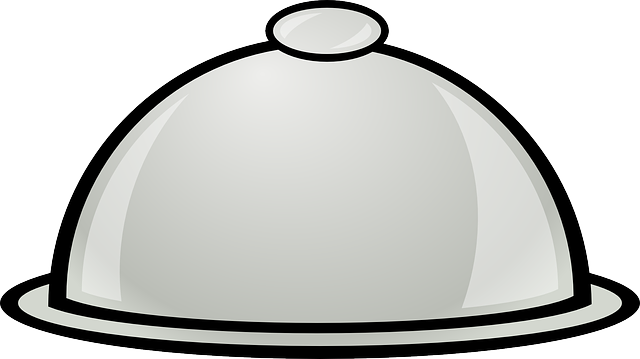 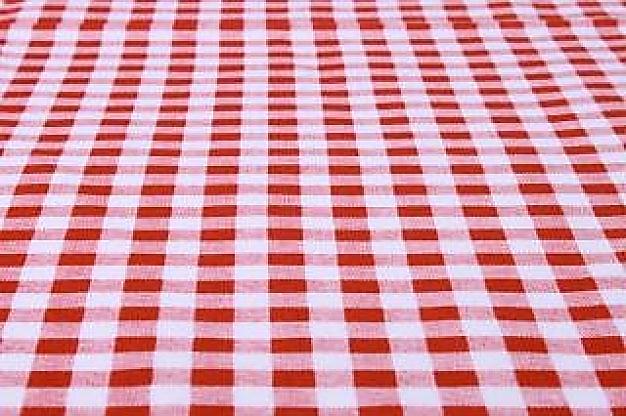 It’s  sweet
It’s orange.
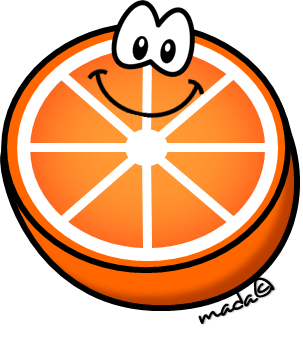 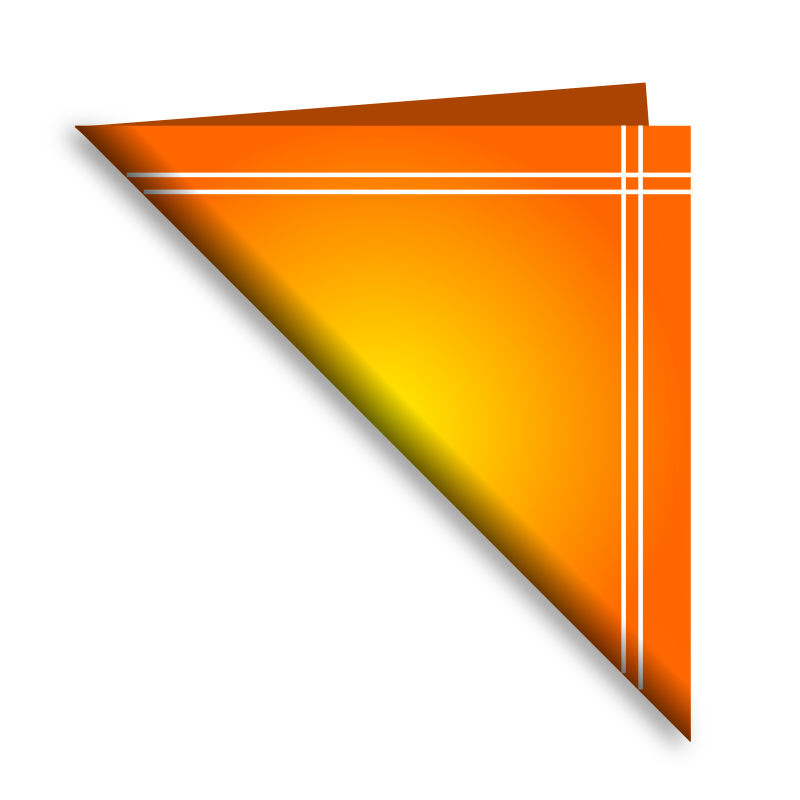 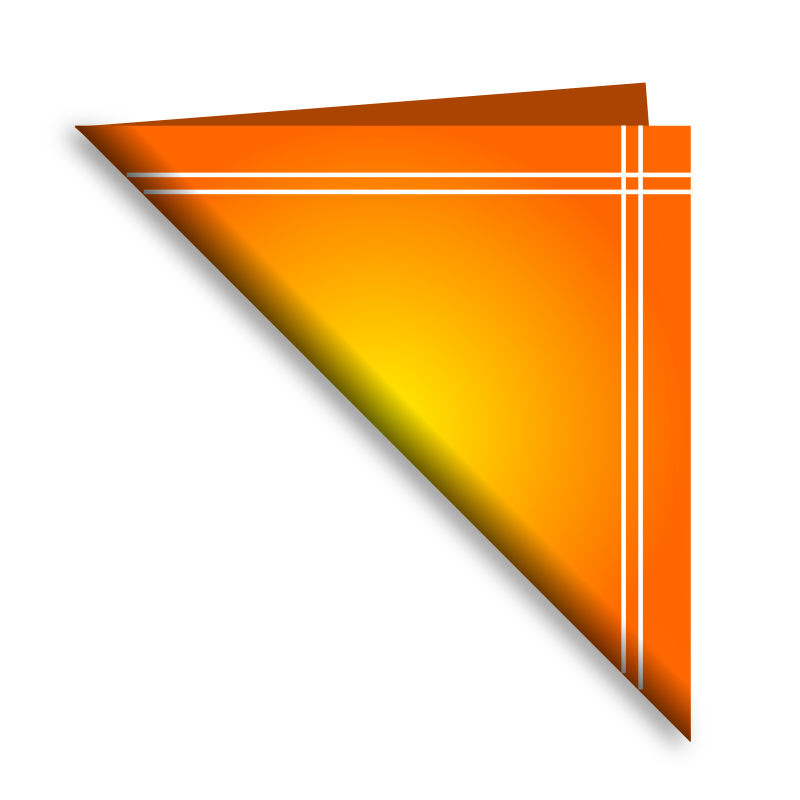 It’s  an orange
It’s sour.
It’s  round.
What is it?It’s a / an …
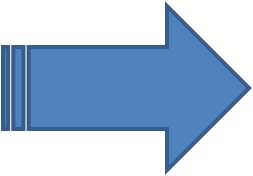 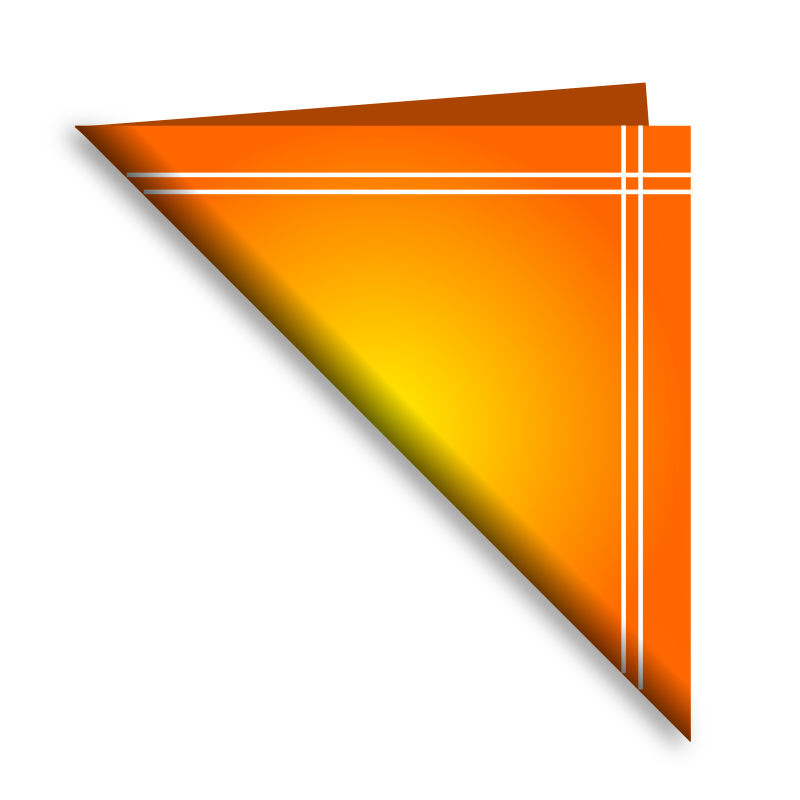 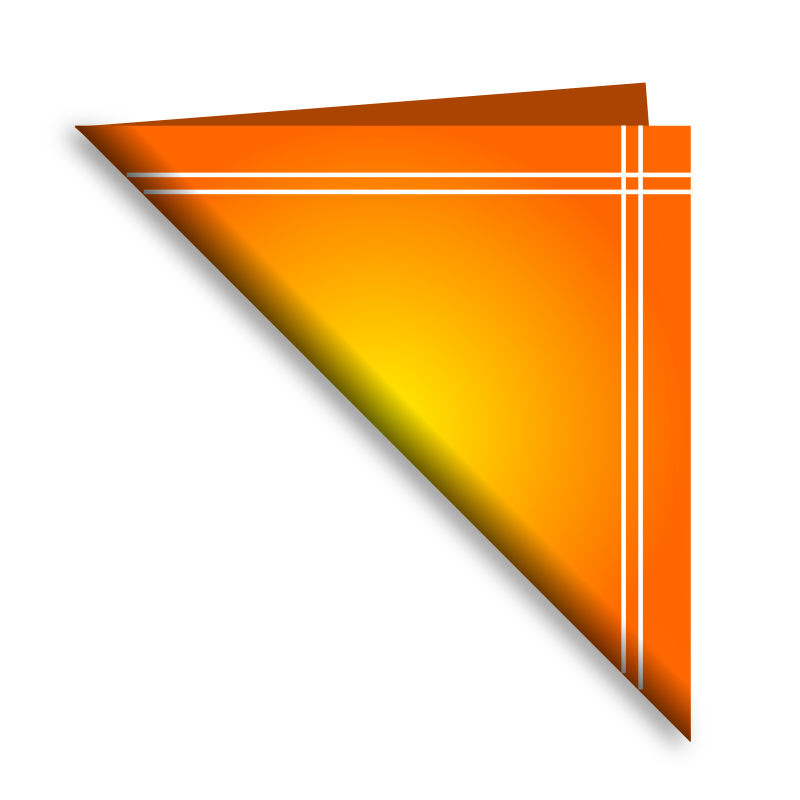 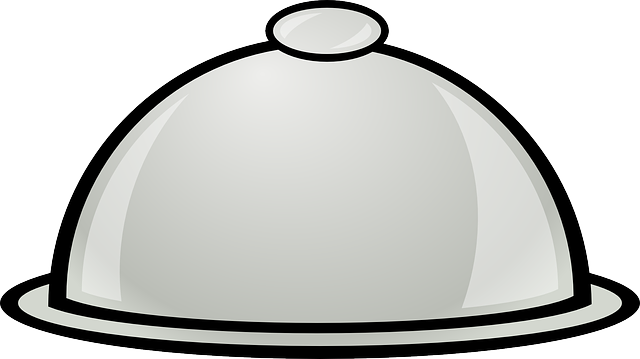 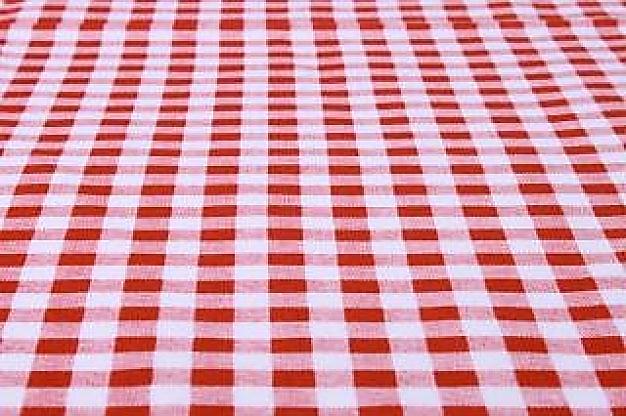 It’s many colours.
It’s sweet.
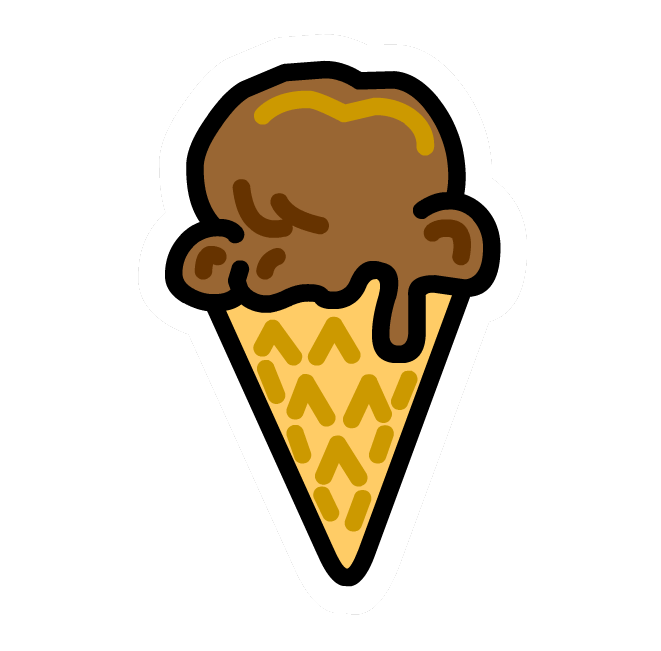 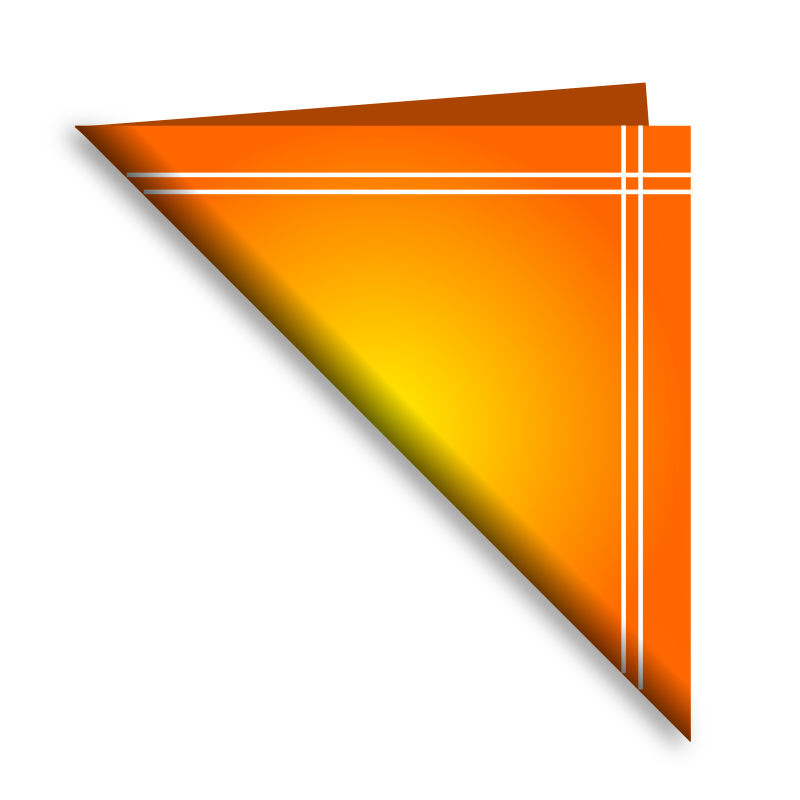 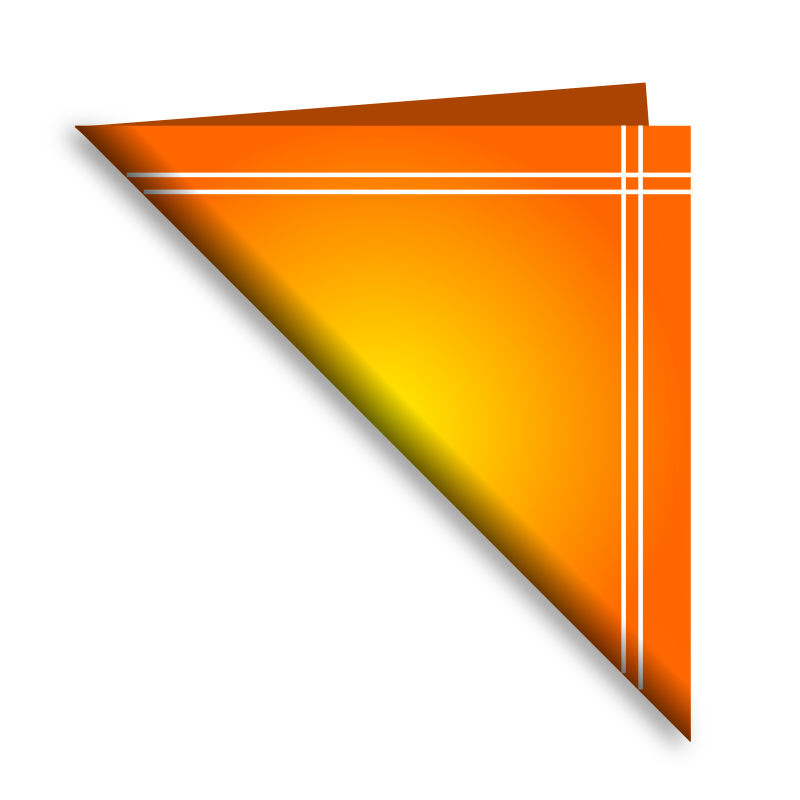 It’s  an ice cream
It’s cold.
It’s  long and round.
What is it?It’s a / an …
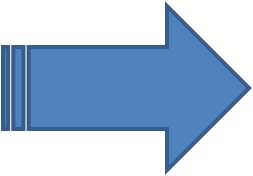 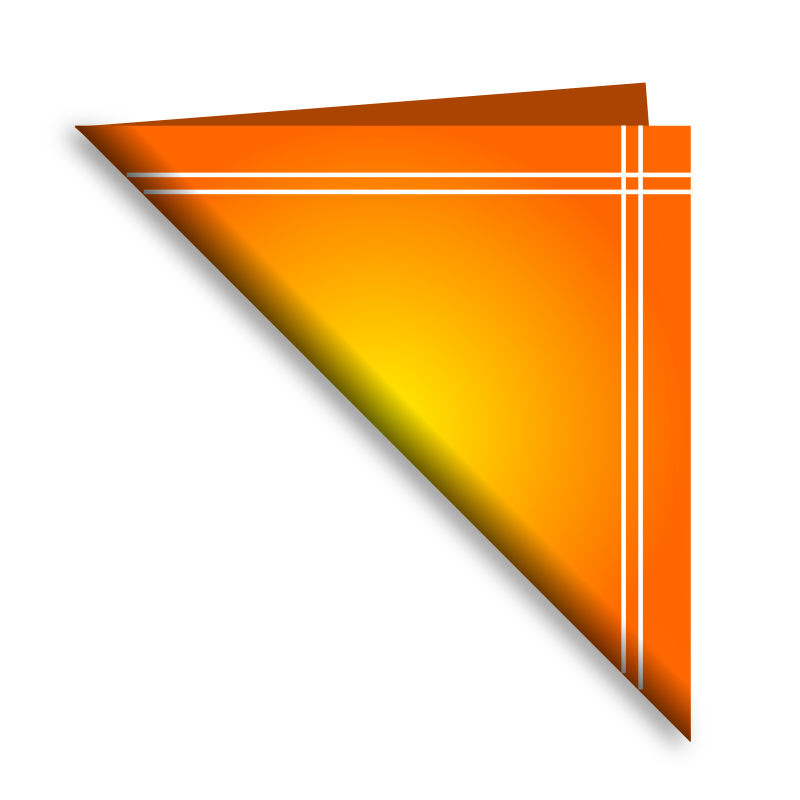 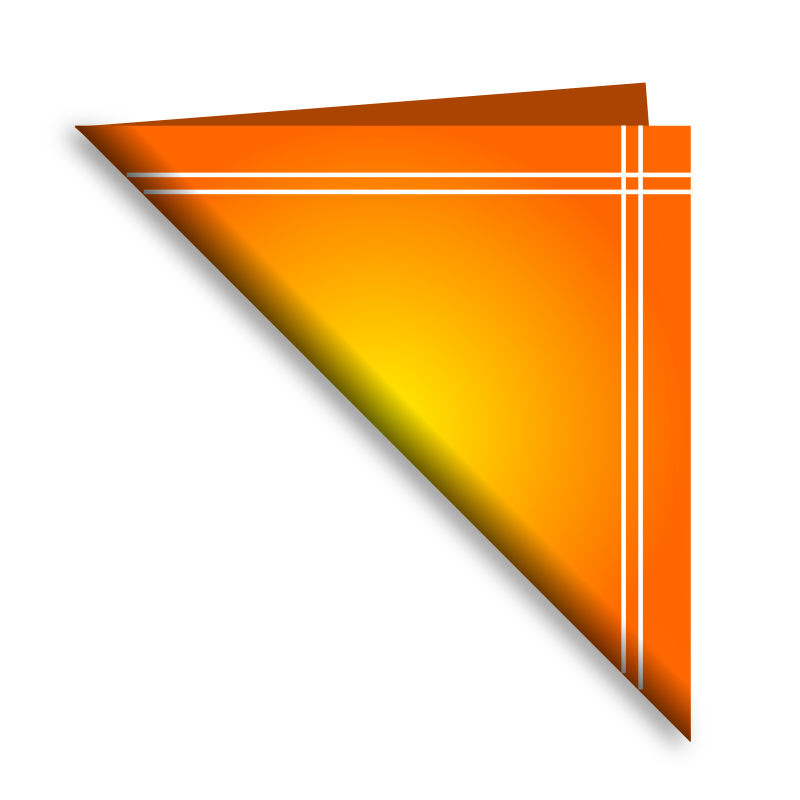 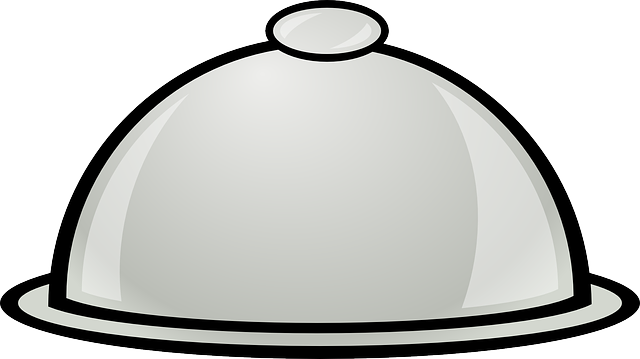 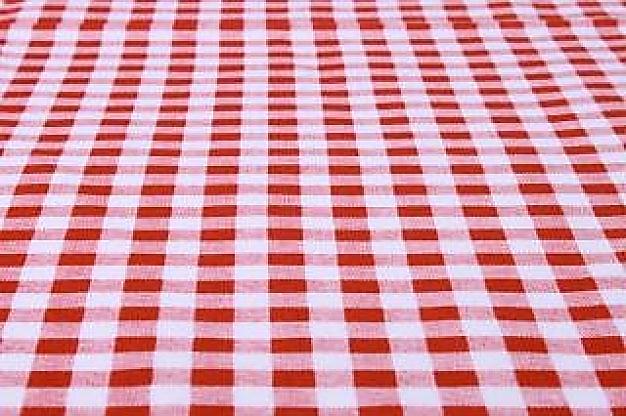 It’s  a fruit.
It’s sweet.
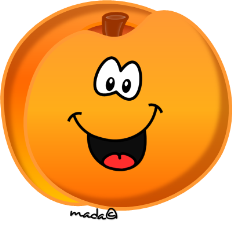 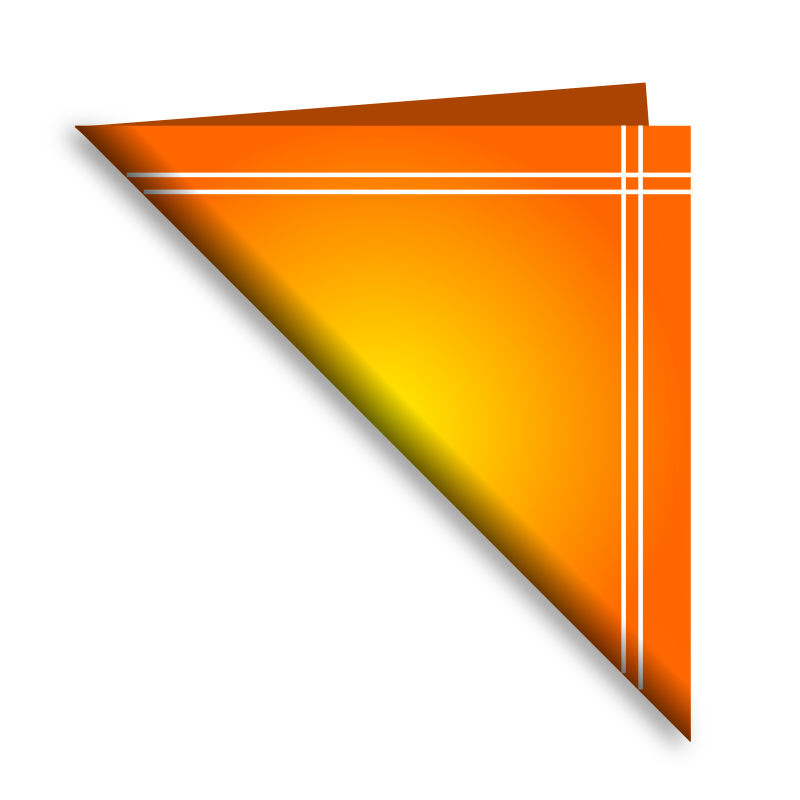 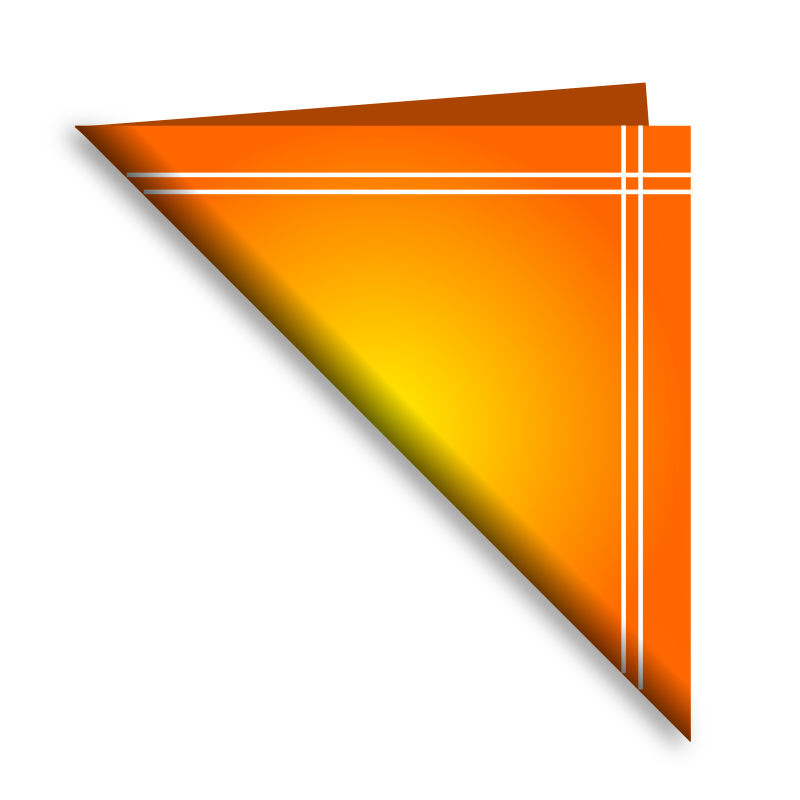 It’s  a peach
It’s orange.
It’s  round.
What is it?It’s a / an …
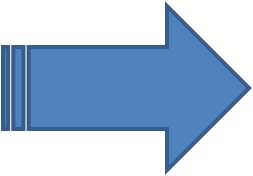 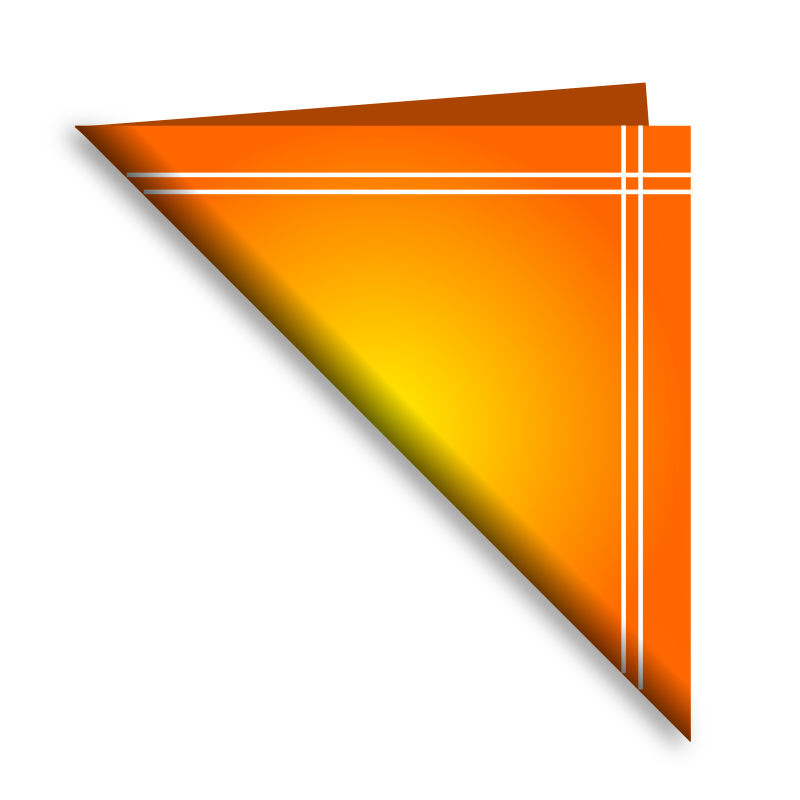 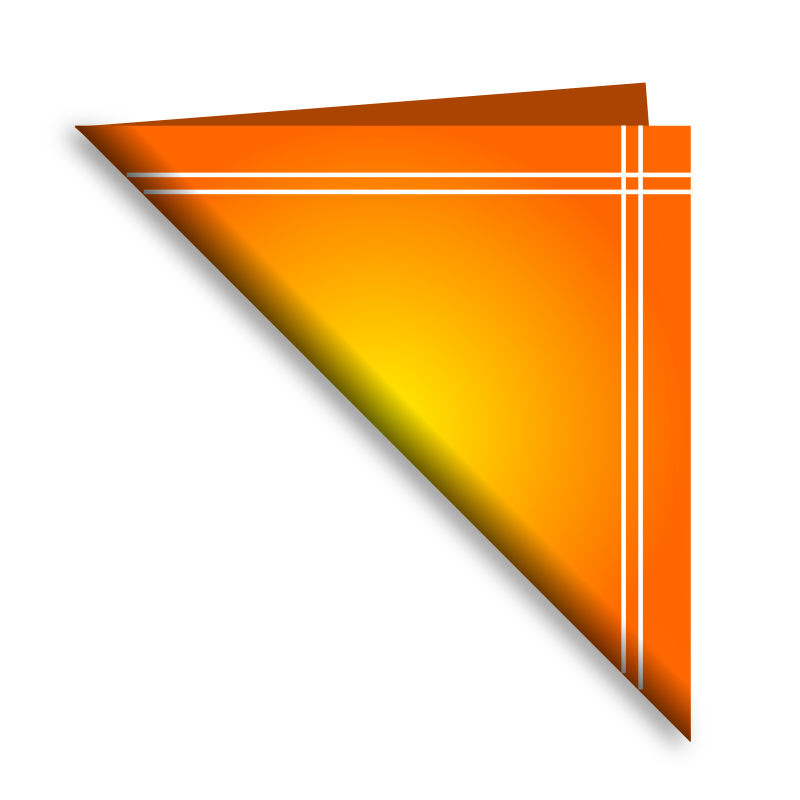 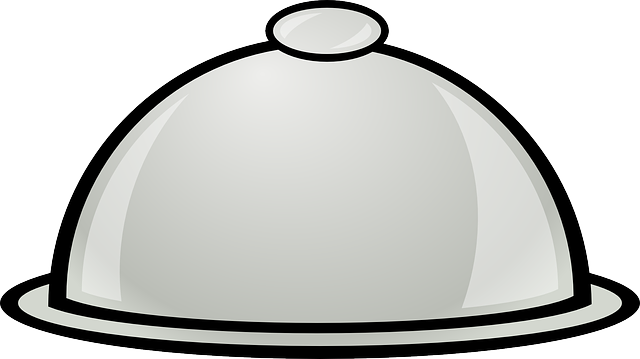 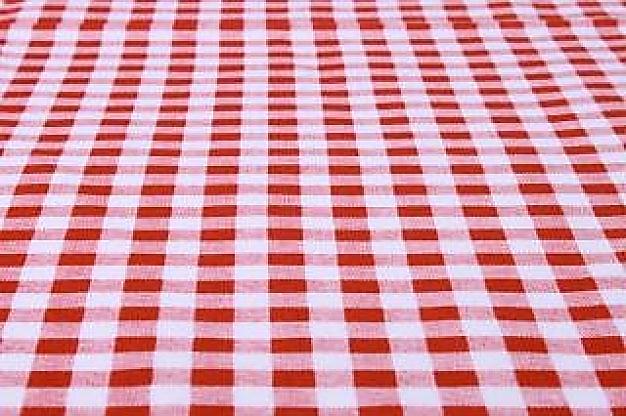 It’s a drink.
It’s bitter.
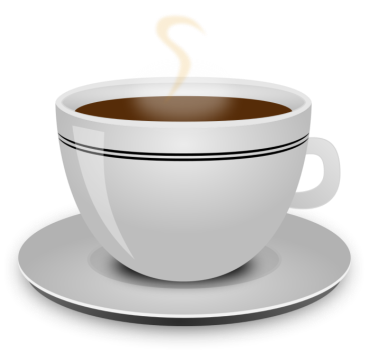 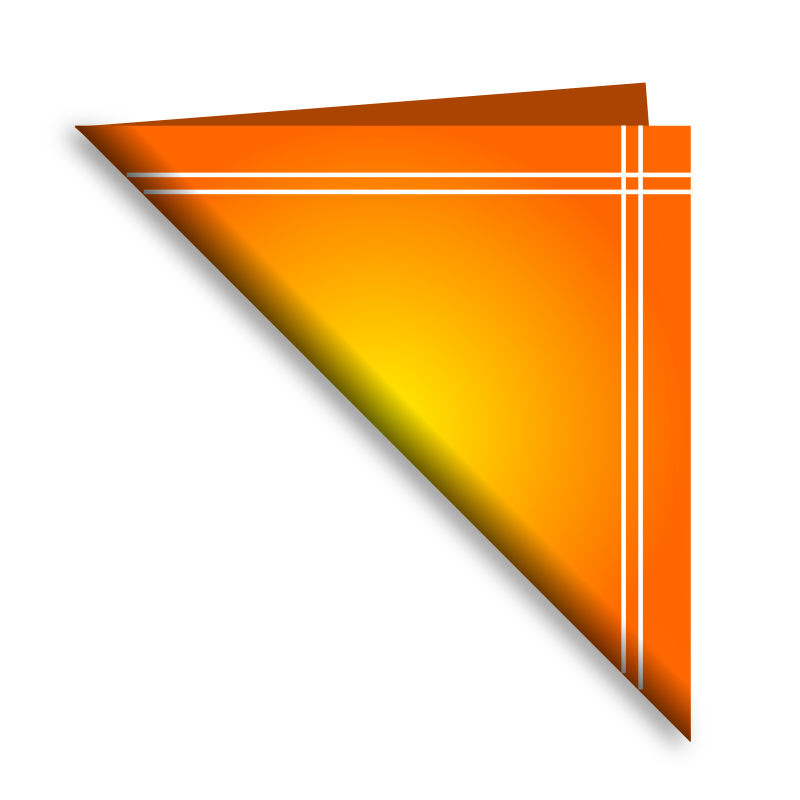 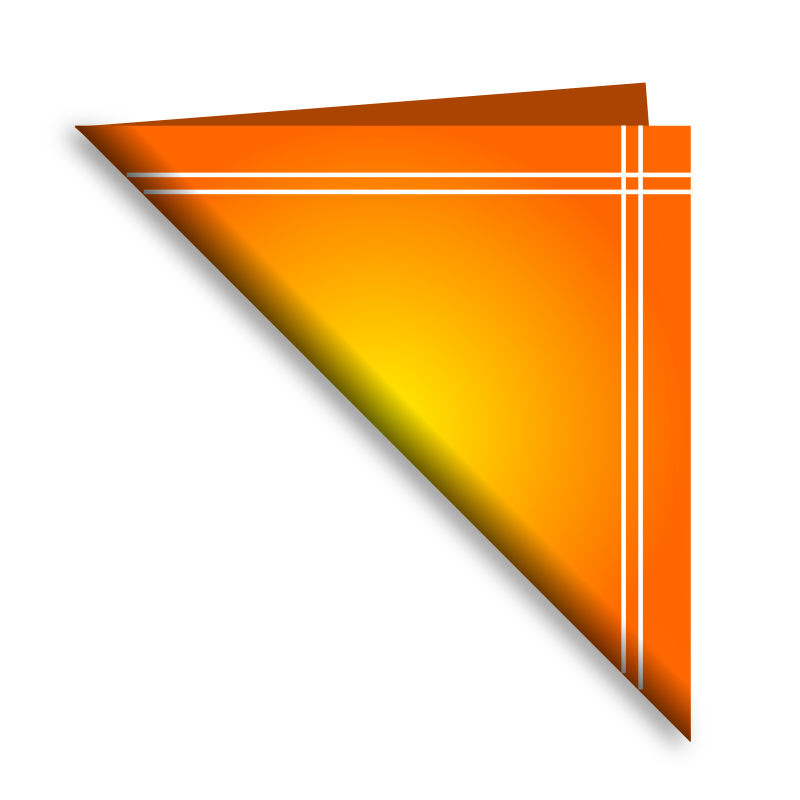 It’s  a coffee
It’s hot.
It’s  brown.
Let’s sing the I like to eat apples and bananas By babygeniushttps://youtu.be/kxHsNldGZVY
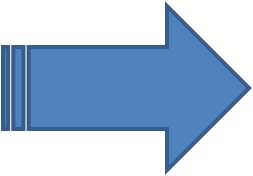 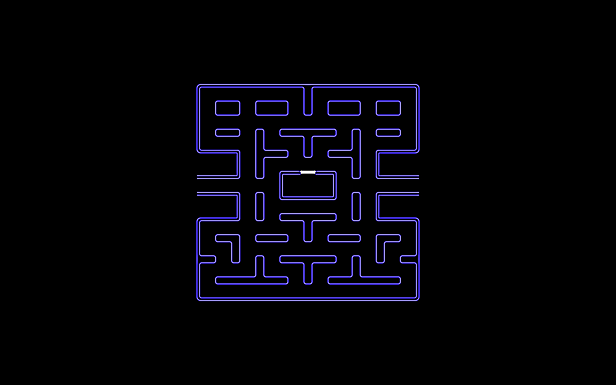 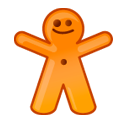 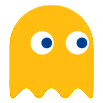 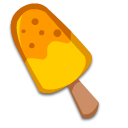 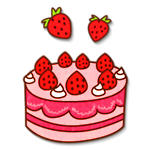 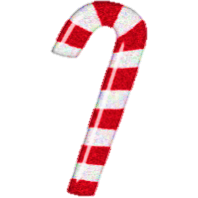 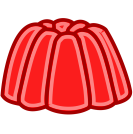 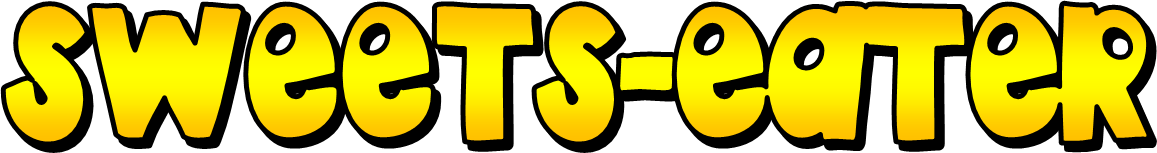 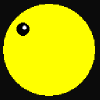 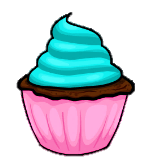 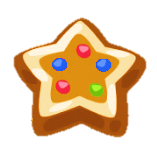 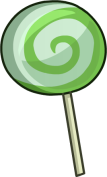 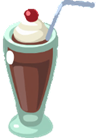 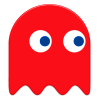 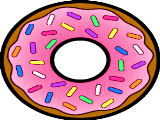 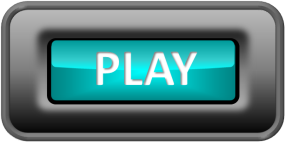 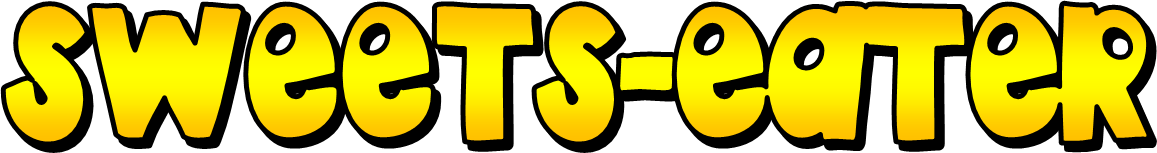 2
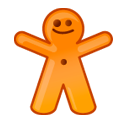 4
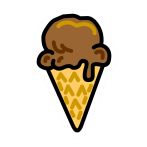 1
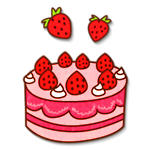 3
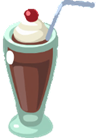 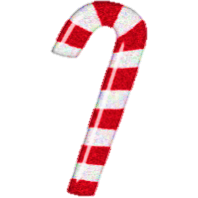 5
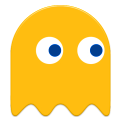 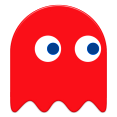 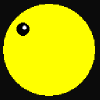 Eat the ice cream
6
8
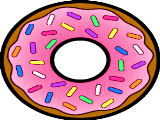 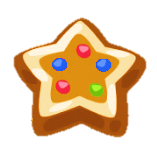 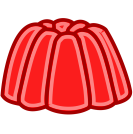 10
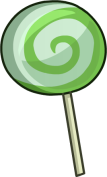 7
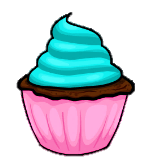 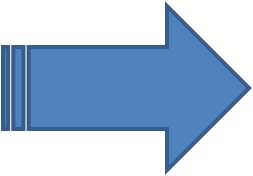 9
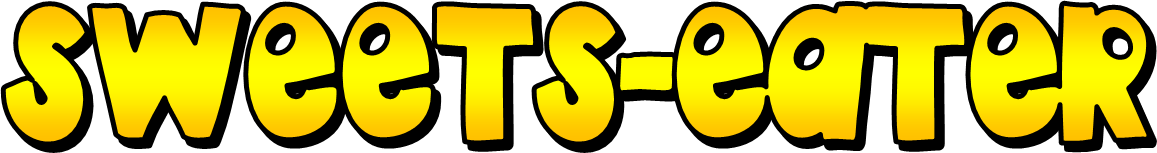 2
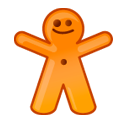 4
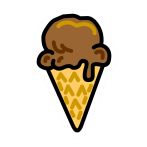 1
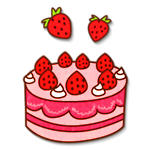 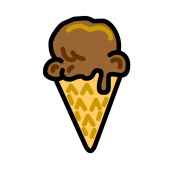 3
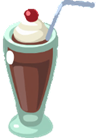 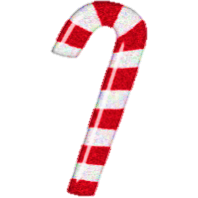 5
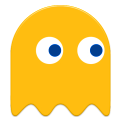 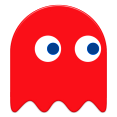 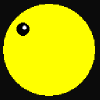 Eat the ice cream
Eat the red and white candy
6
8
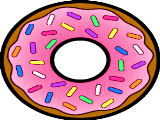 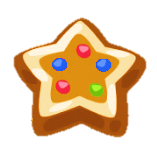 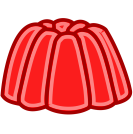 10
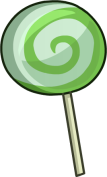 7
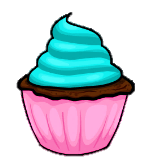 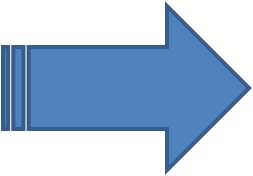 9
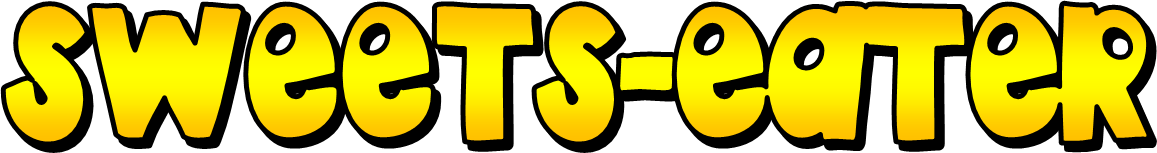 2
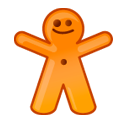 4
1
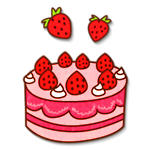 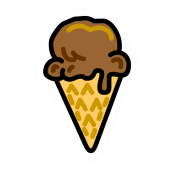 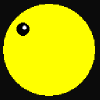 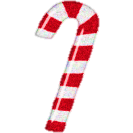 3
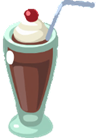 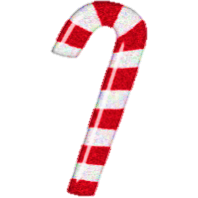 5
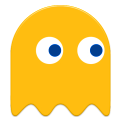 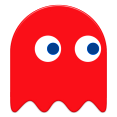 Eat the cake
Eat the candy cane
6
8
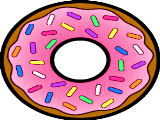 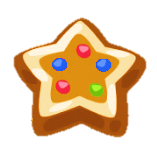 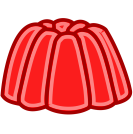 10
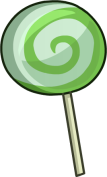 7
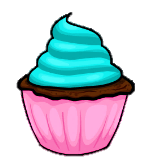 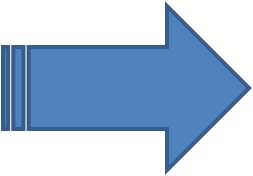 9
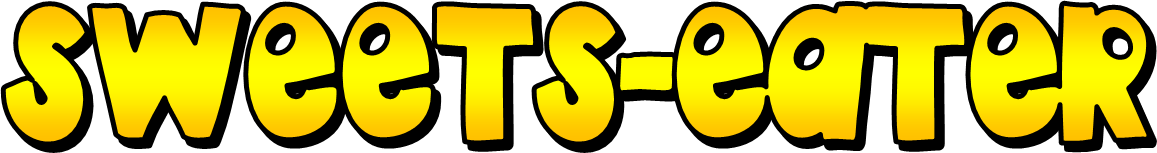 2
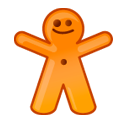 4
1
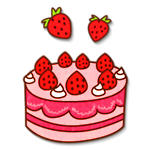 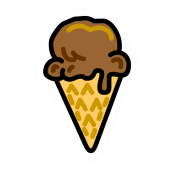 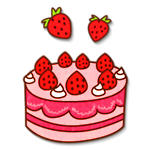 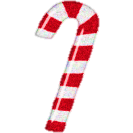 3
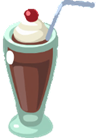 5
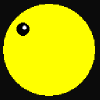 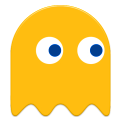 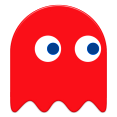 Eat the cake
Eat the gingerbread man cookie
6
8
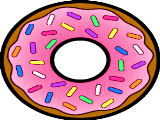 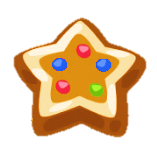 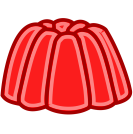 10
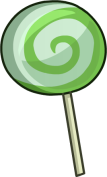 7
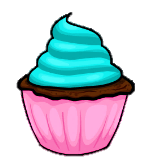 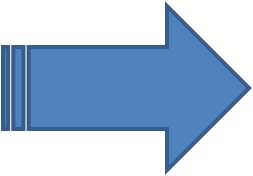 9
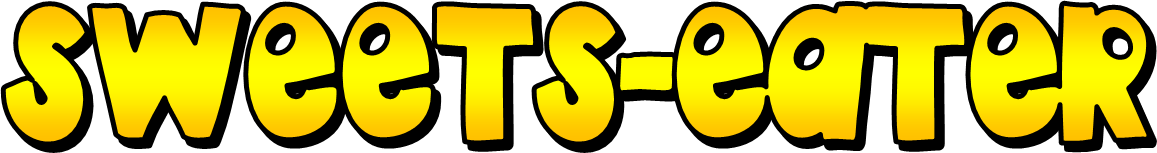 2
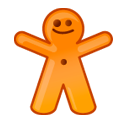 4
1
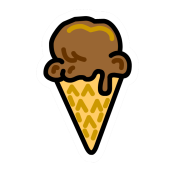 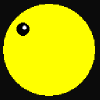 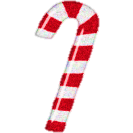 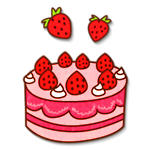 3
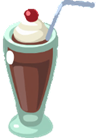 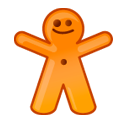 5
Winner!!!!
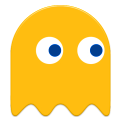 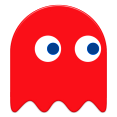 Eat the gingerbread man cookie
6
8
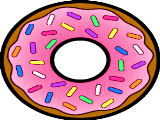 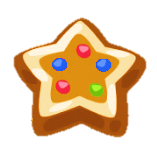 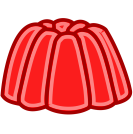 10
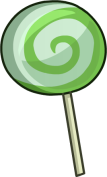 7
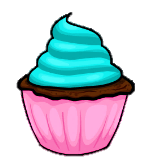 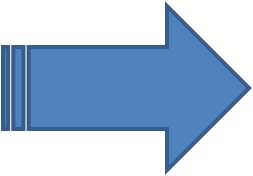 9
Let’s sing the The Five SensesBy peekaboo kidshttps://www.youtube.com/watch?v=q1xNuU7gaAQ
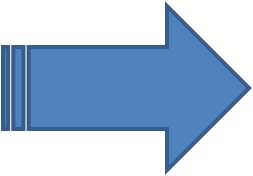 Let’s sing the Five Senses Song by The Kiboomershttps://www.youtube.com/watch?v=vXXiyIGqliE
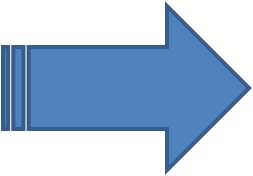 GuessGame
1 pepper =
2 sandwich     =
3 lemon = 
4 orange = 
5 banana = 
6 coffee = 
7 apple =
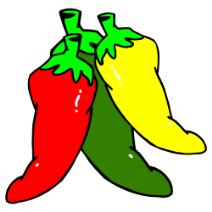 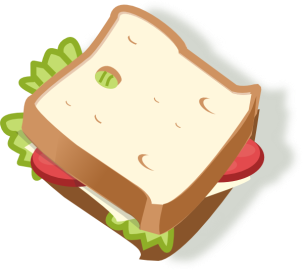 It’s  (colour .. red , blue, etc)It’s round / longIt’s sweet / sour / bitter spicy / salty What is it?
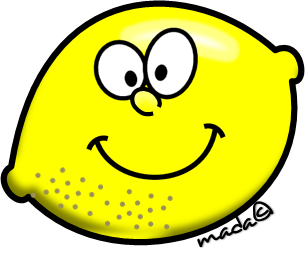 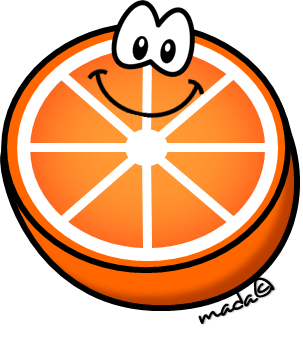 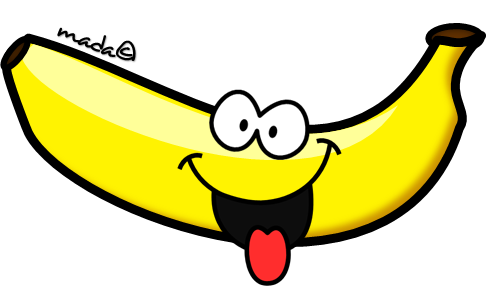 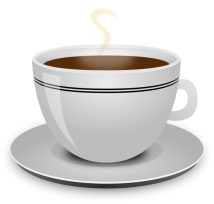 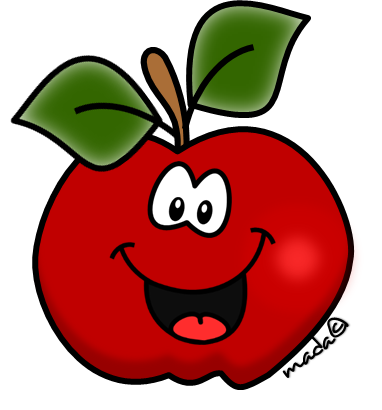 It’s a …
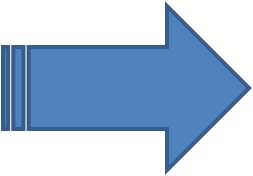